ΛΟΓΙΣΤΙΚΑ ΦΥΛΛΑ-EXCEL
Επιλογή συνεχόμενης περιοχής κελιών
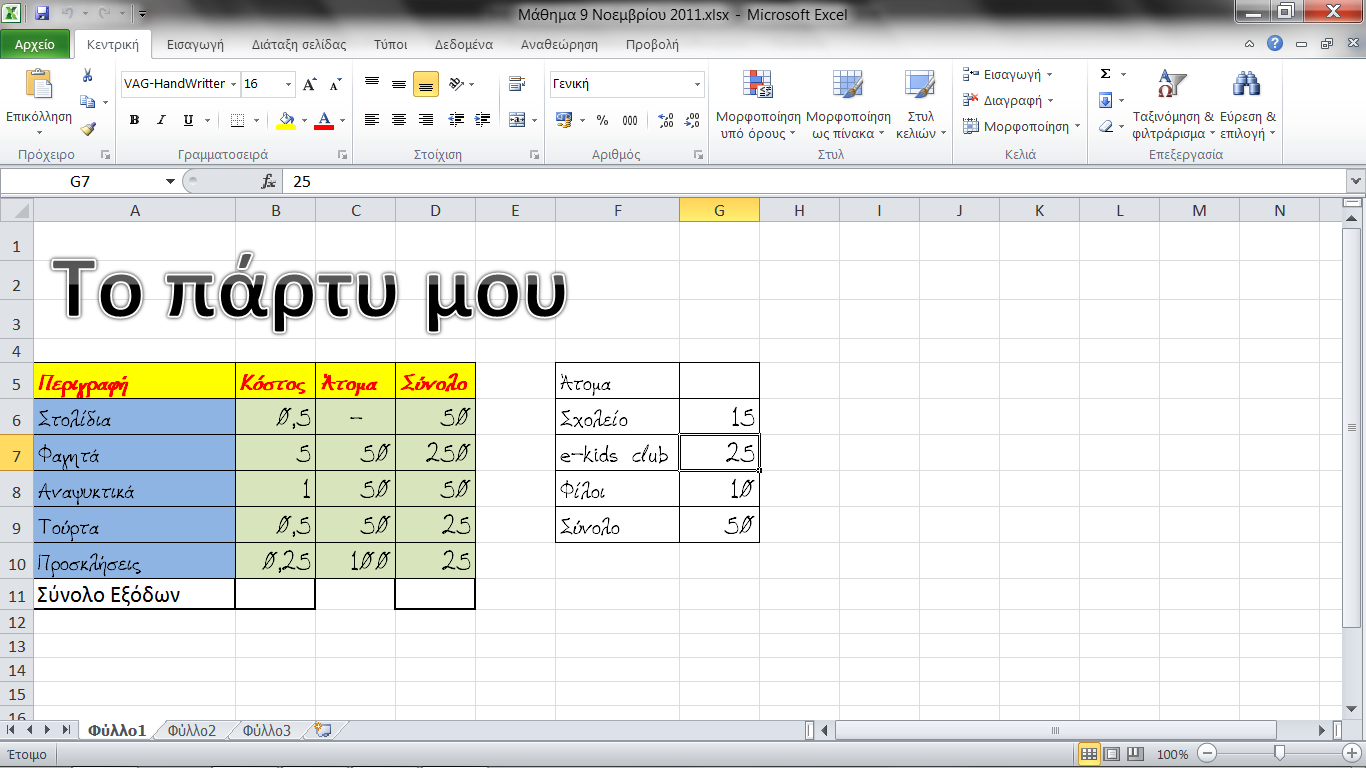 Επιλογή συνεχόμενης περιοχής κελιών
θέλω να επιλέξω
 F8 μέχρι G12
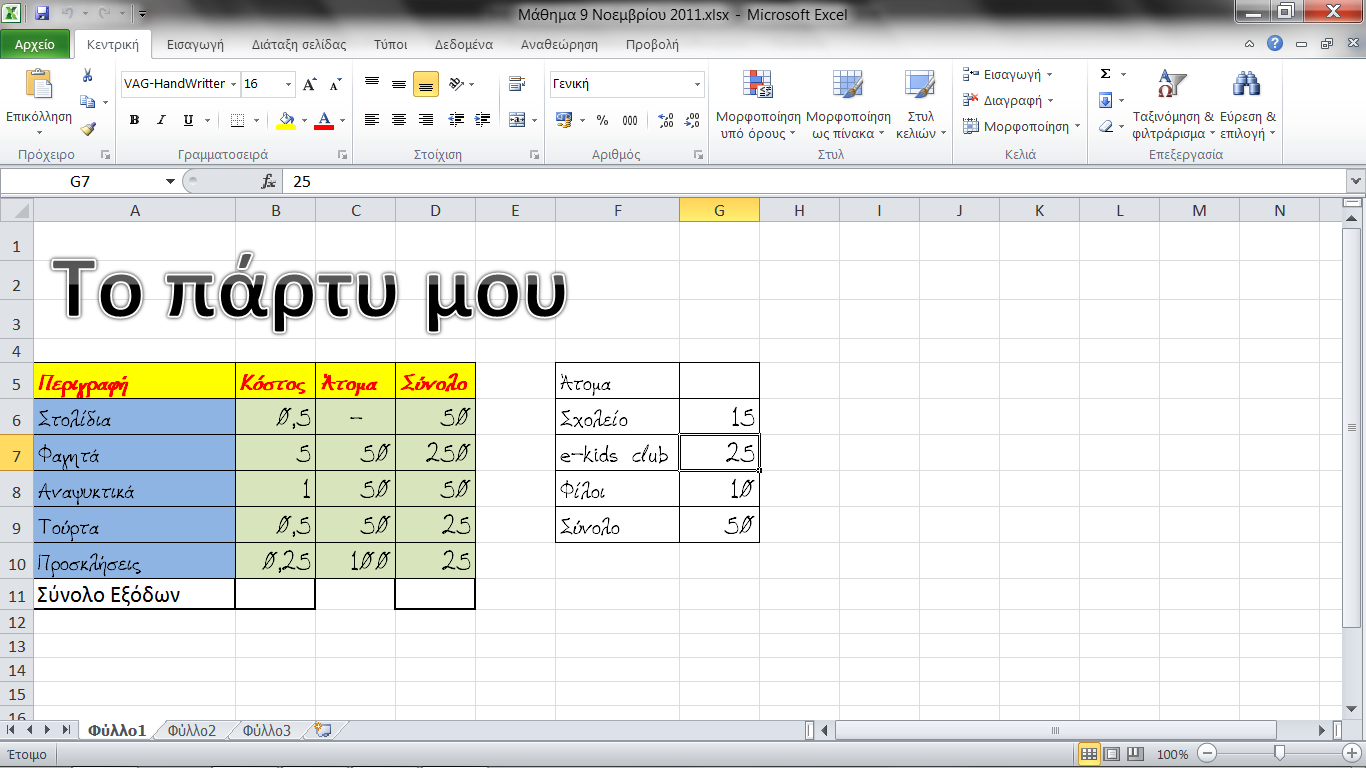 Επιλογή συνεχόμενης περιοχής κελιών
θέλω να επιλέξω
 F8 μέχρι G12
Μόνο με
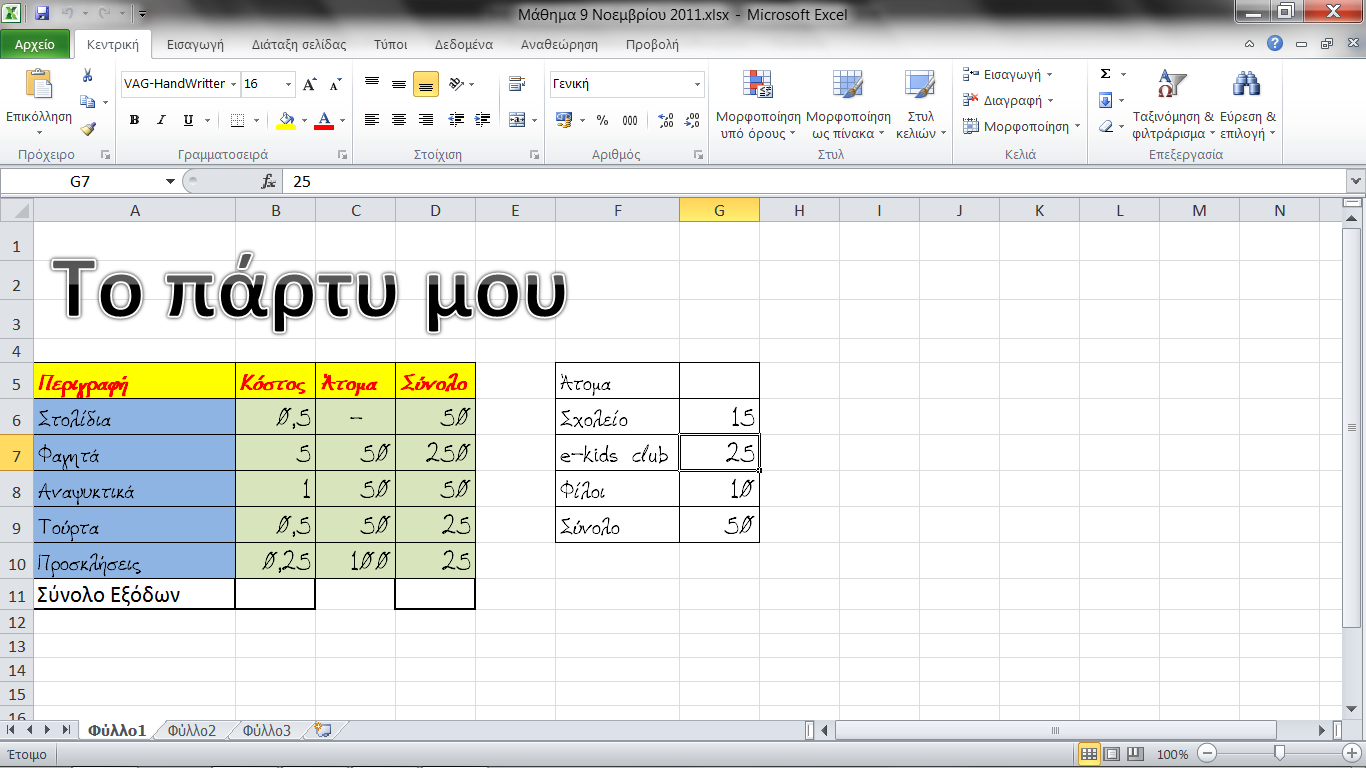 Επιλογή συνεχόμενης περιοχής κελιών
θέλω να επιλέξω
 F8 μέχρι G12
Μόνο με
ΠΟΝΤΙΚΙ
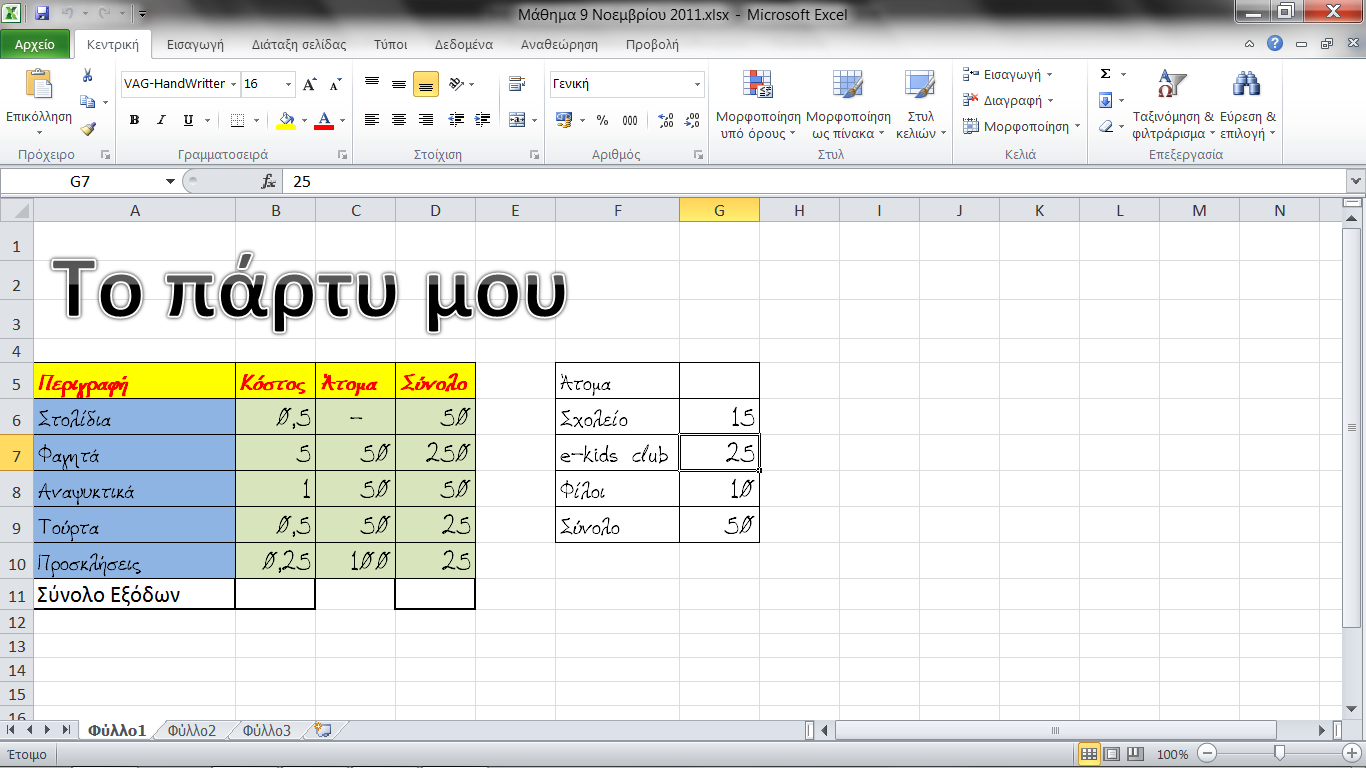 Επιλογή συνεχόμενης περιοχής κελιών
Κάνω κλικ στο
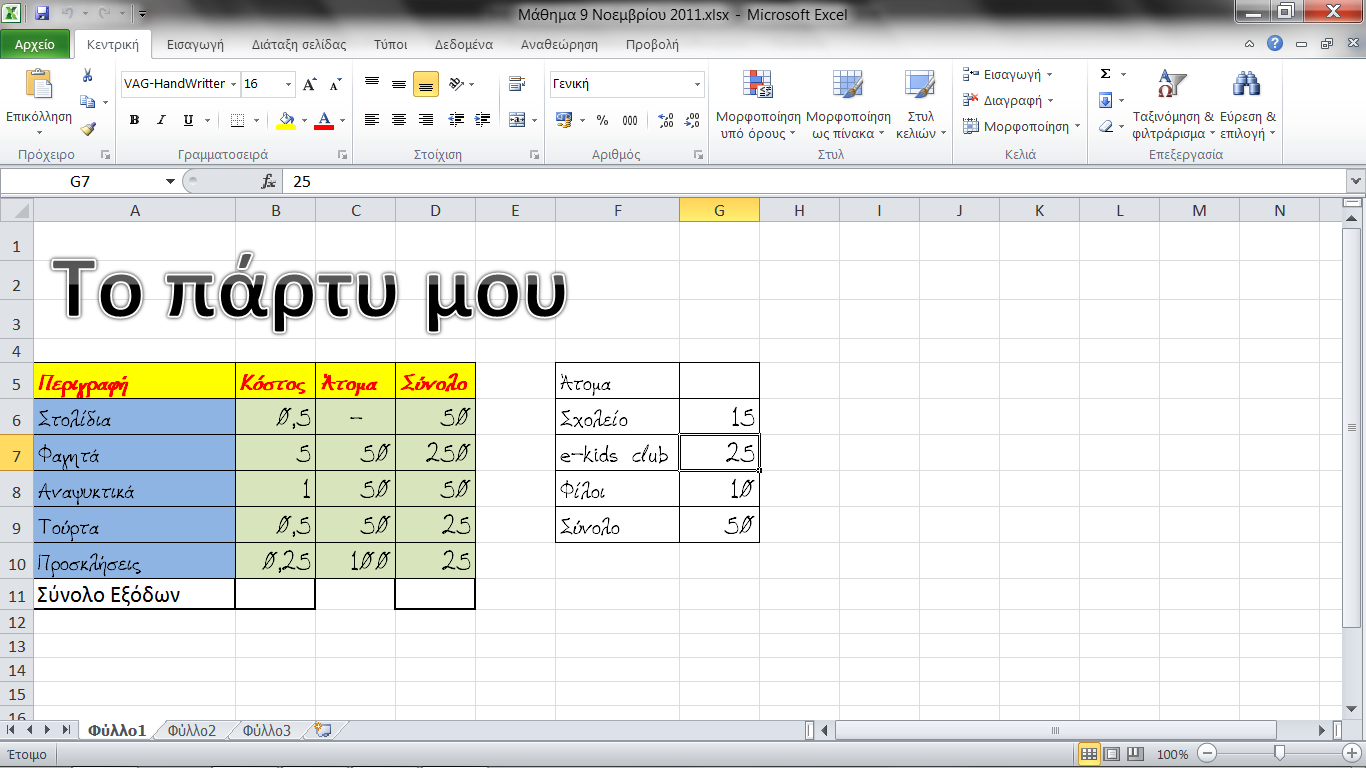 Επιλογή συνεχόμενης περιοχής κελιών
Κάνω κλικ στο
F8
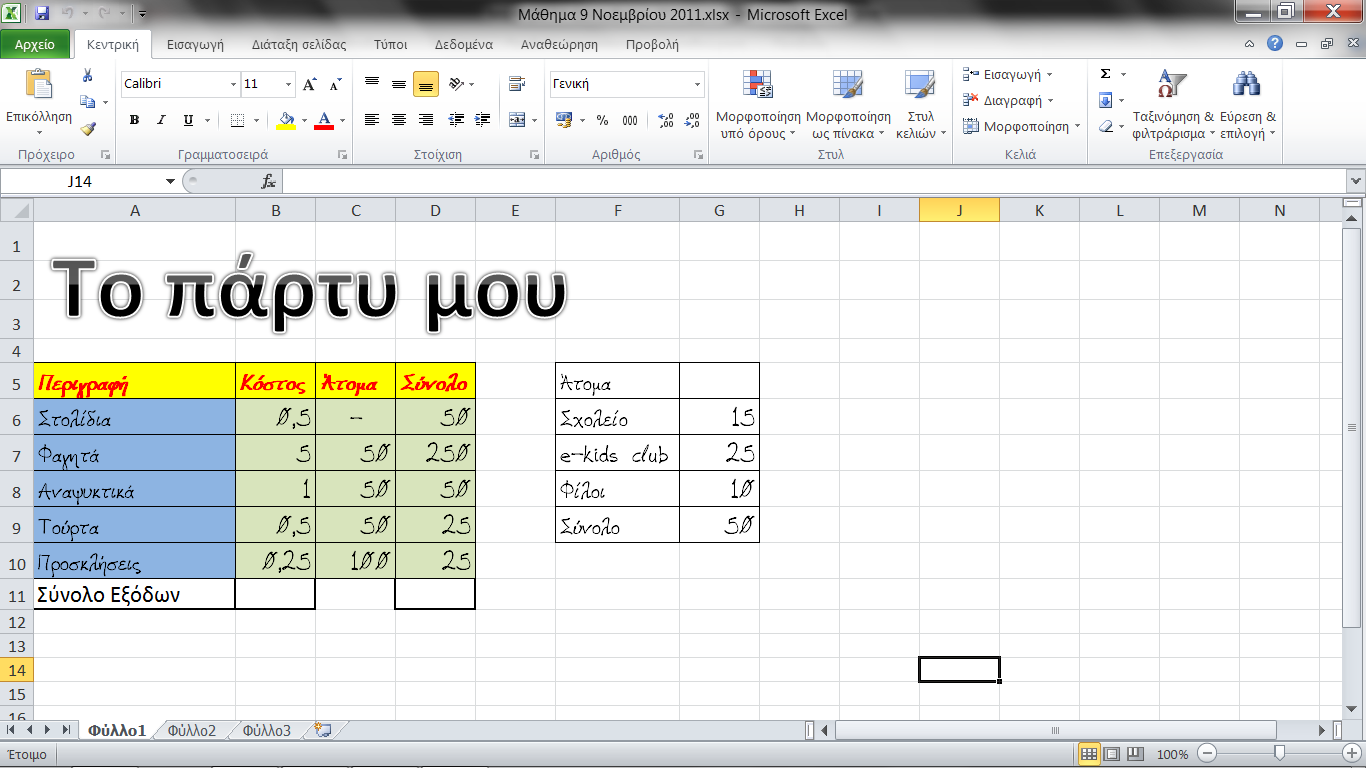 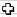 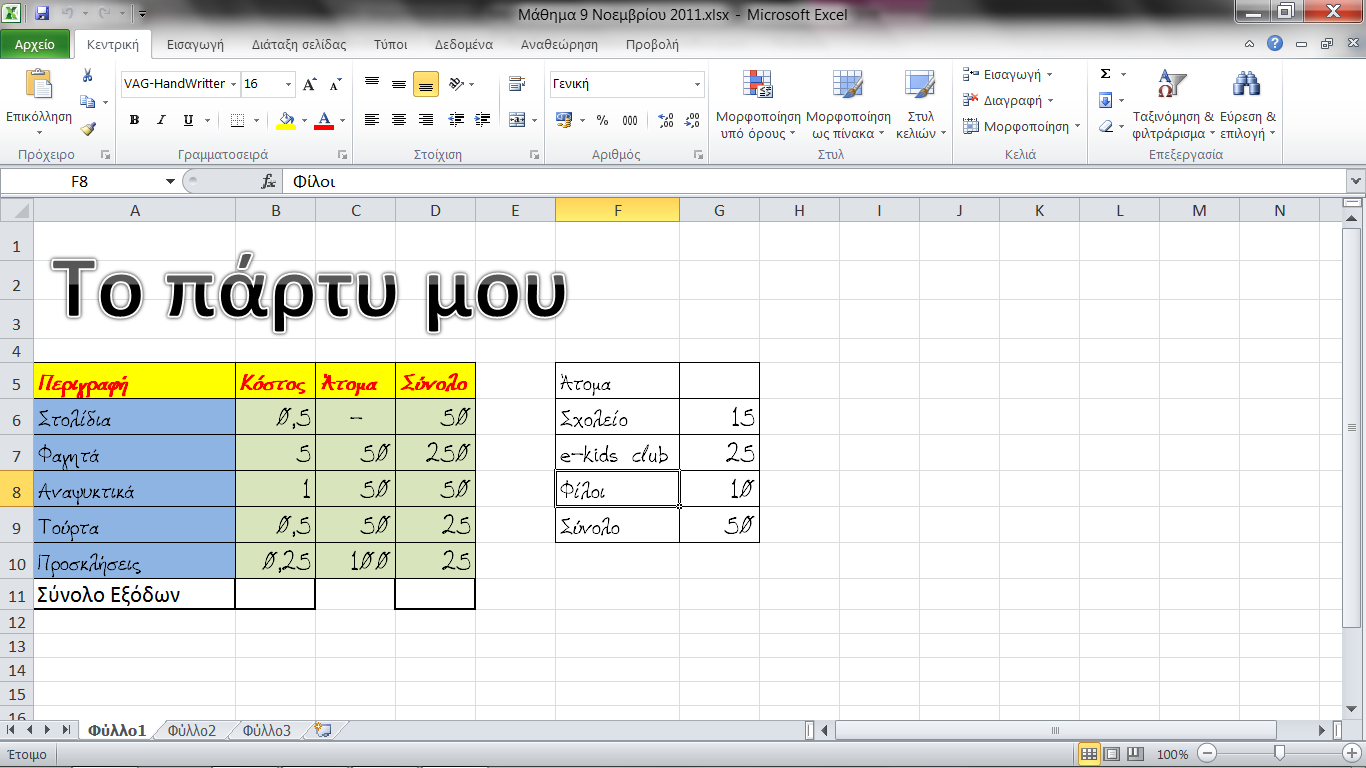 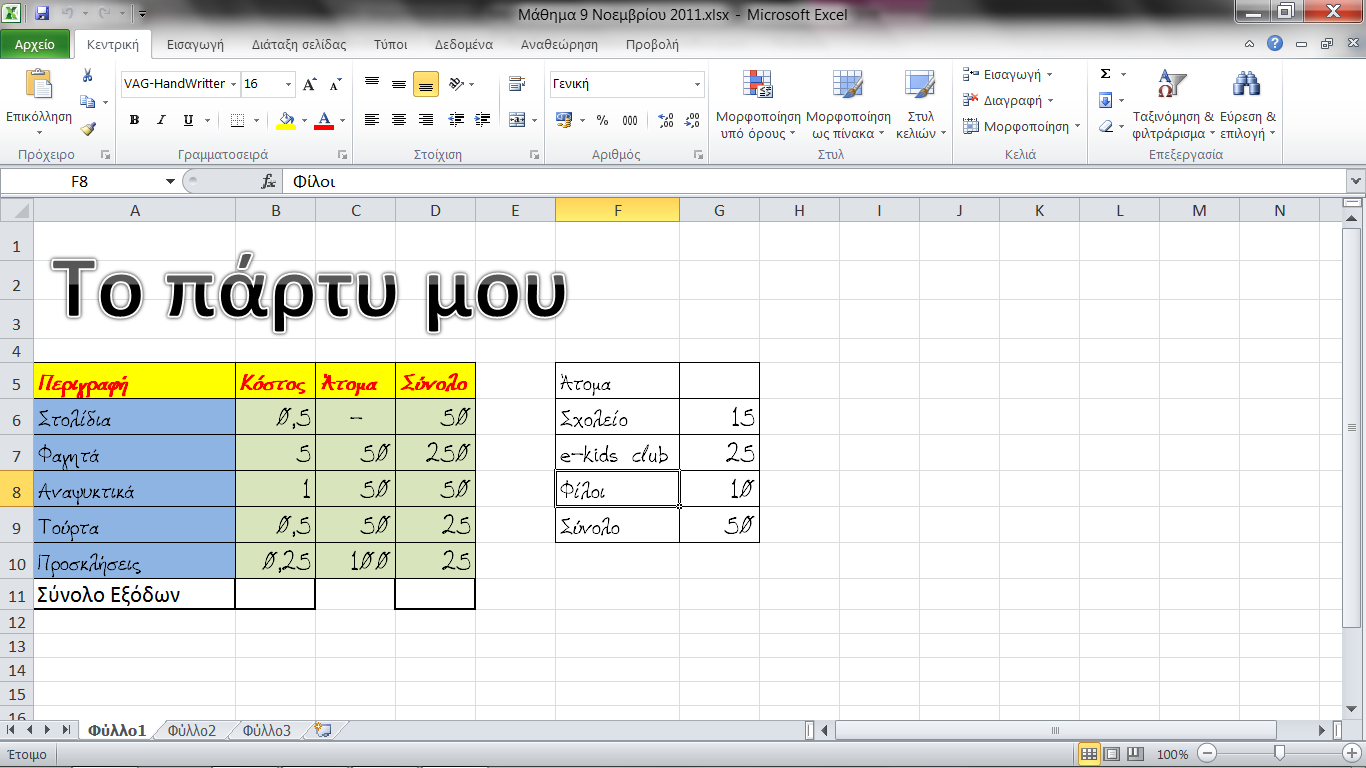 Πατάμε το 
αριστερό κλικ
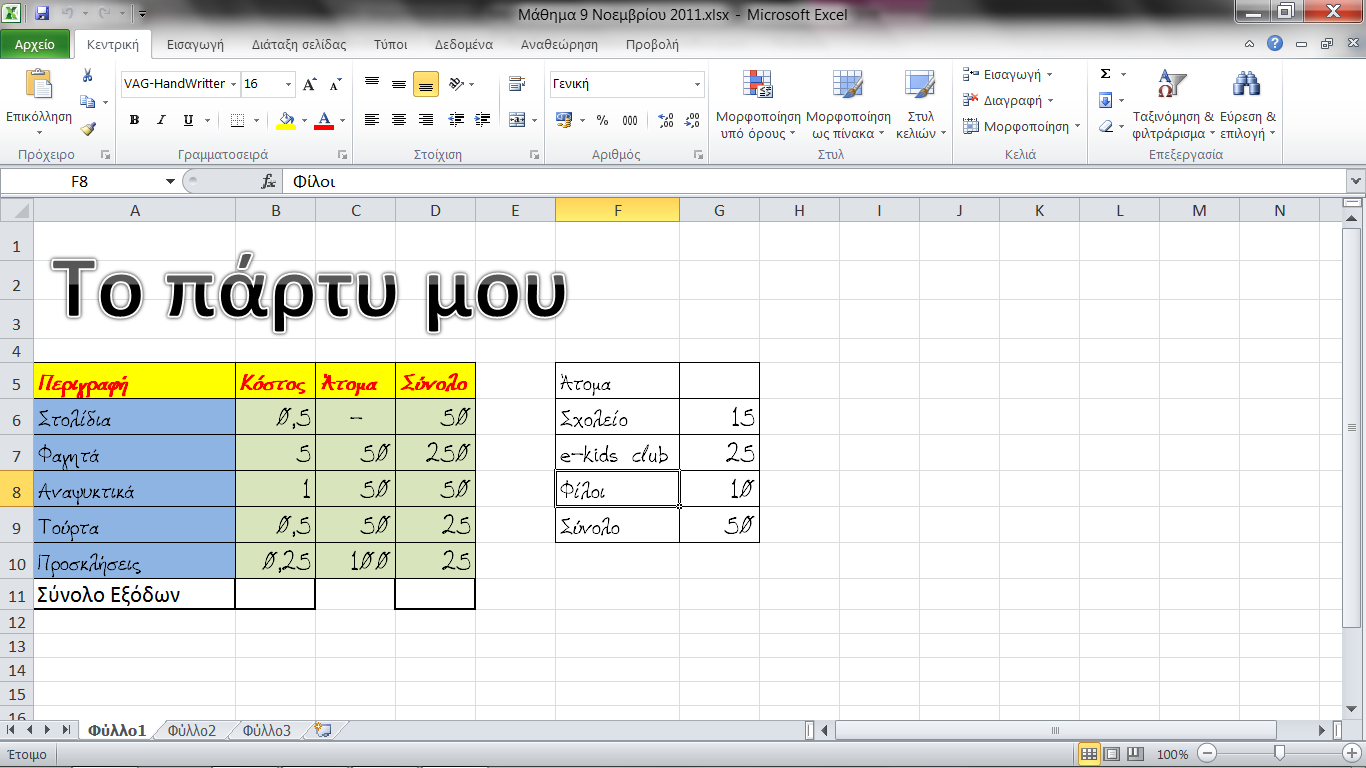 Πατάμε το 
αριστερό κλικ
δεν το ΑΦΗΝΟΥΜΕ
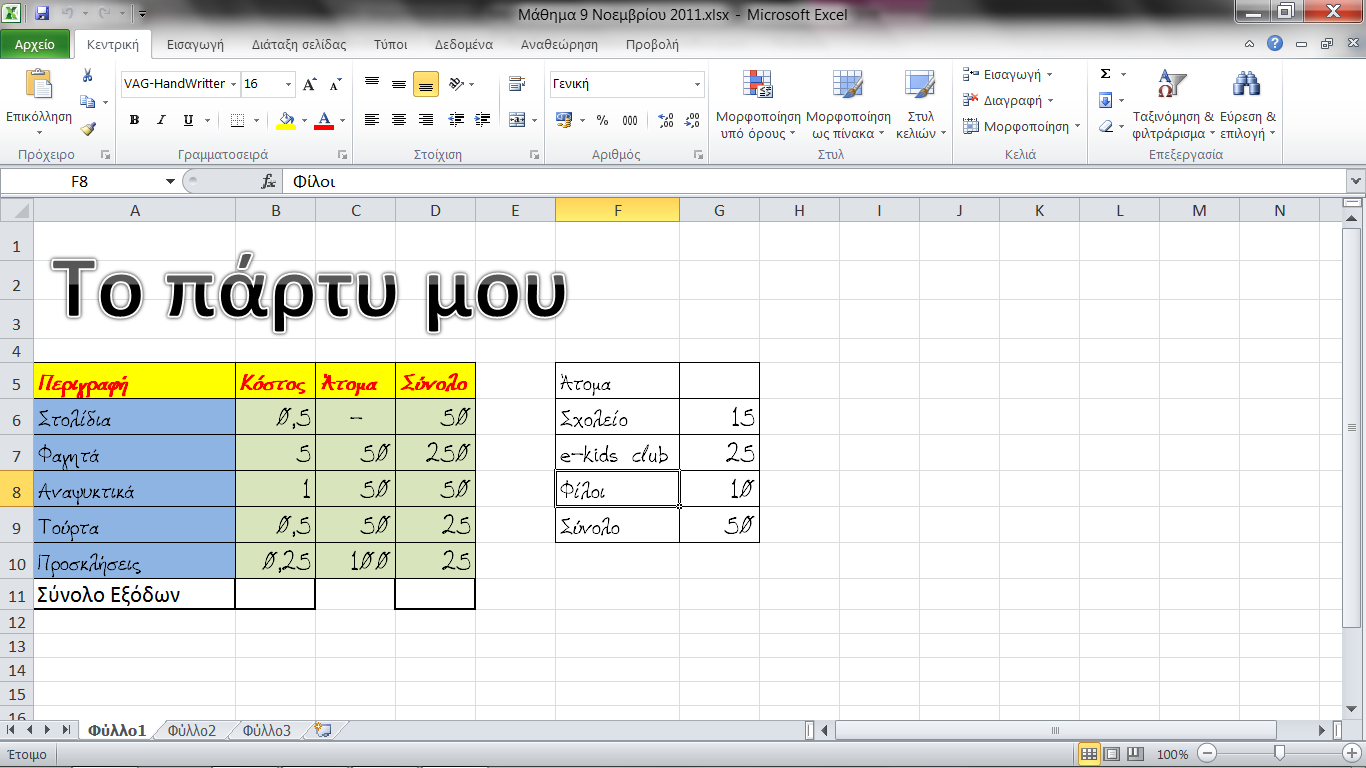 Πατάμε το 
αριστερό κλικ
δεν το ΑΦΗΝΟΥΜΕ
Μαρκάρουμε την
περιοχή κελιών
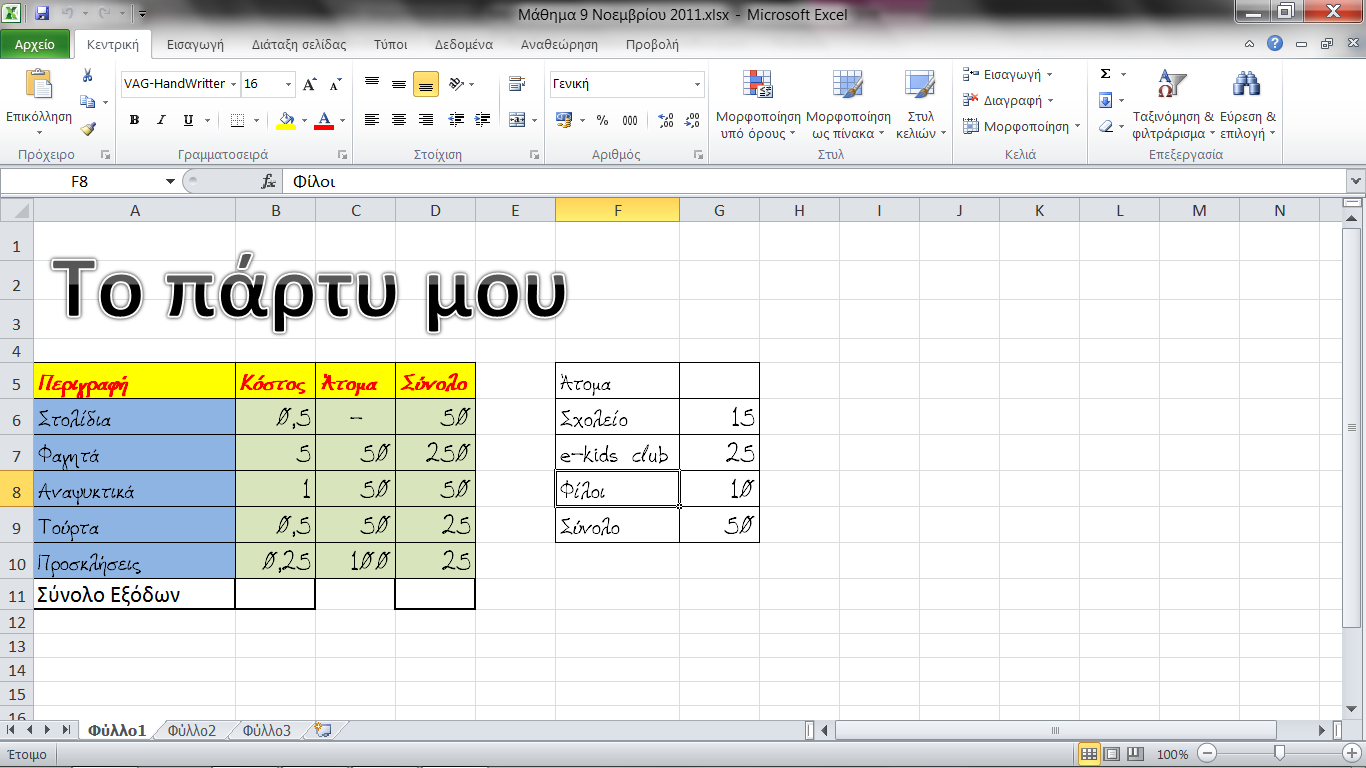 Περιοχή
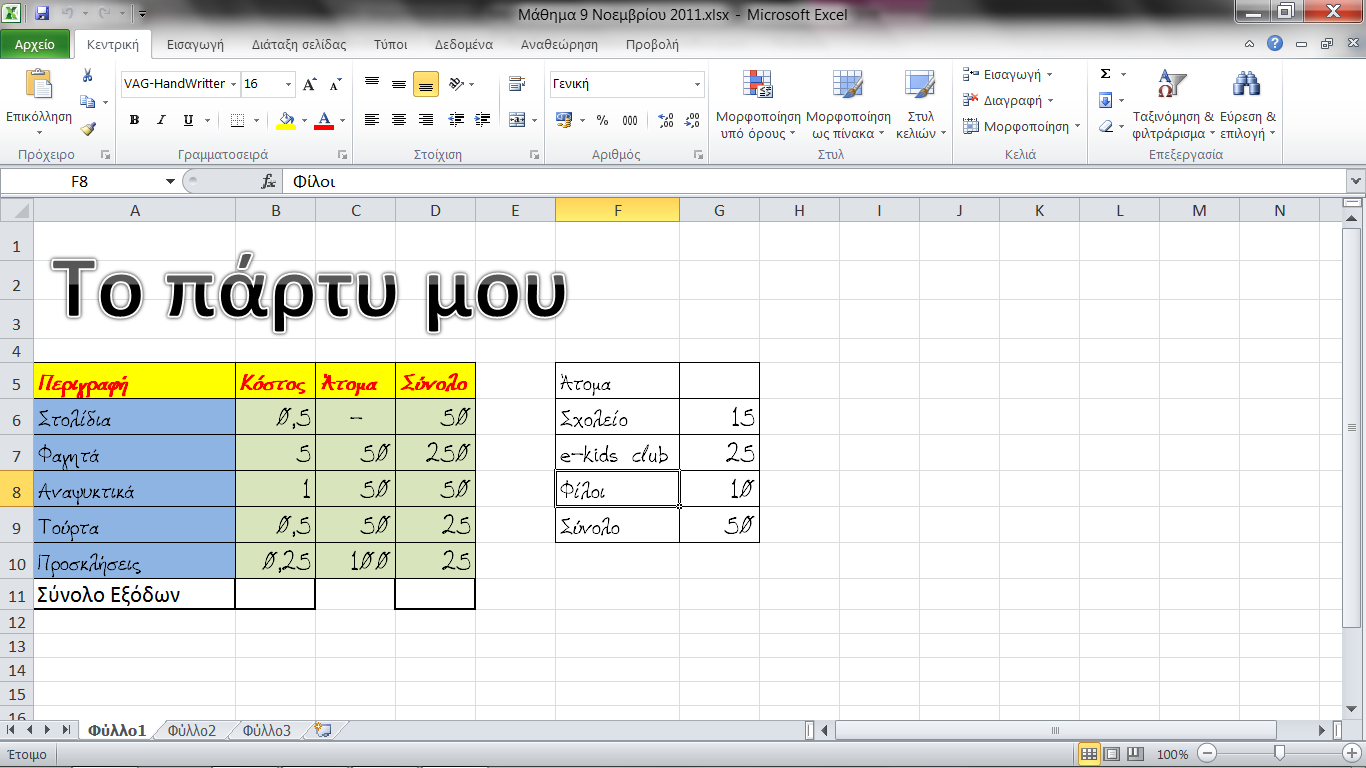 Περιοχή F8:G12
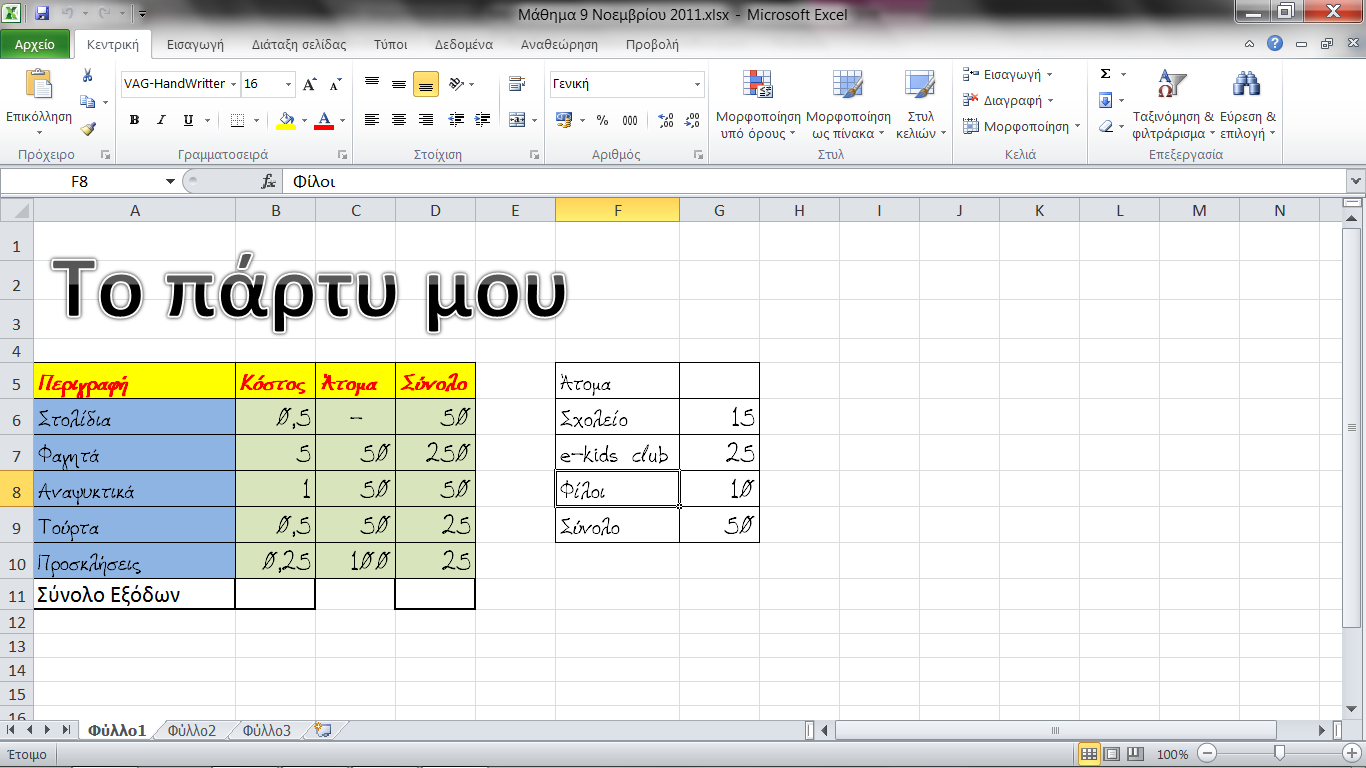 Περιοχή F8:G12
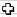 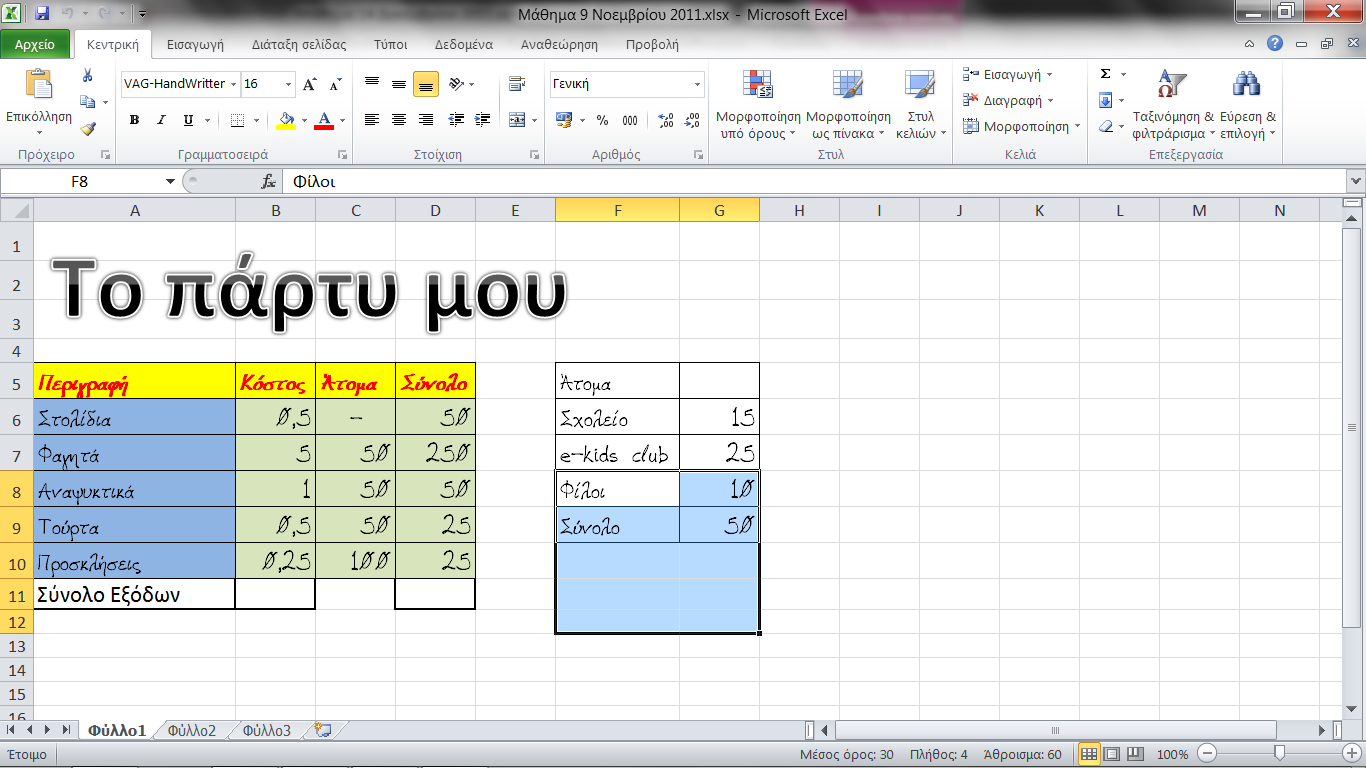 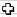 Επιλογή 	συνεχόμενης
Επιλογή 	συνεχόμενης
περιοχής κελιών
Επιλογή 	συνεχόμενης
περιοχής κελιών
με ποντίκι
Επιλογή 	συνεχόμενης
περιοχής κελιών
με ποντίκι και πληκτρολόγιο
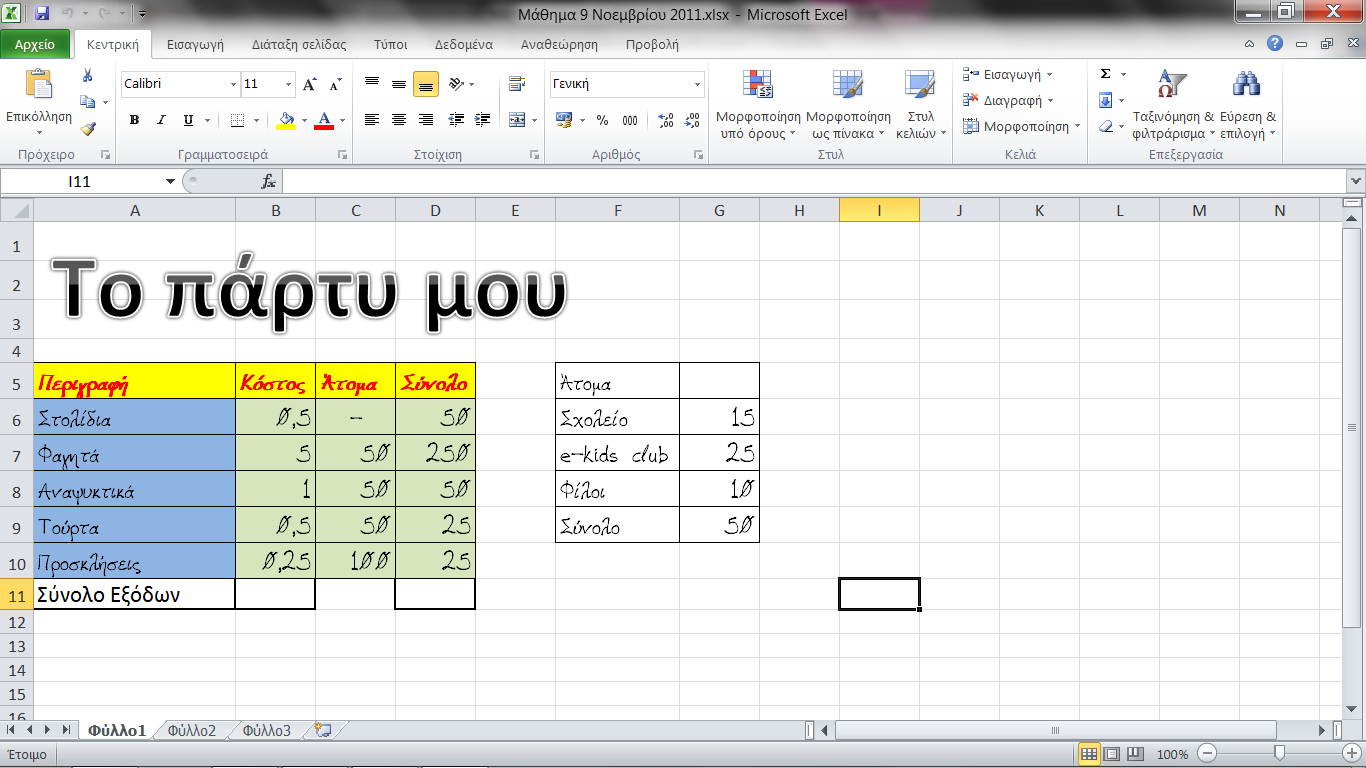 Περιοχή F8:G12
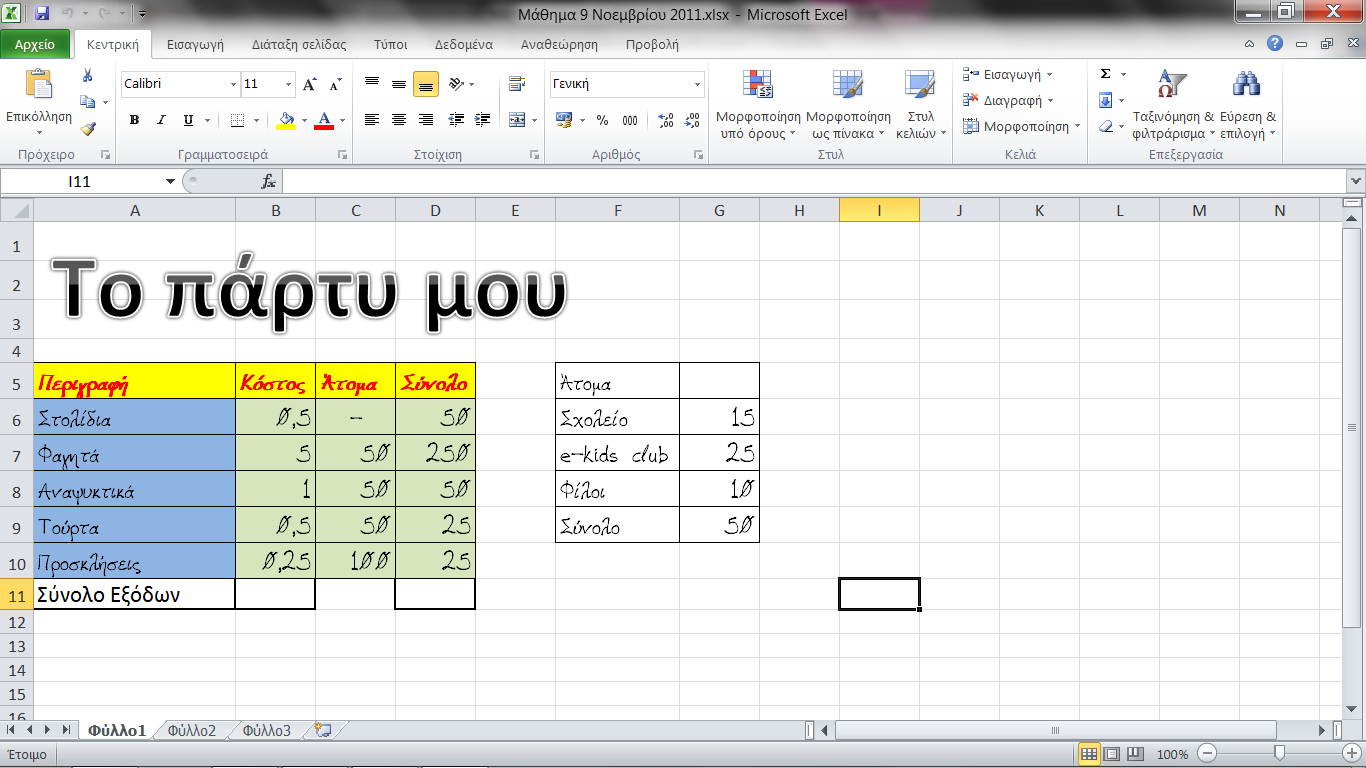 Περιοχή F8:G12
Κάνω κλικ στο F8
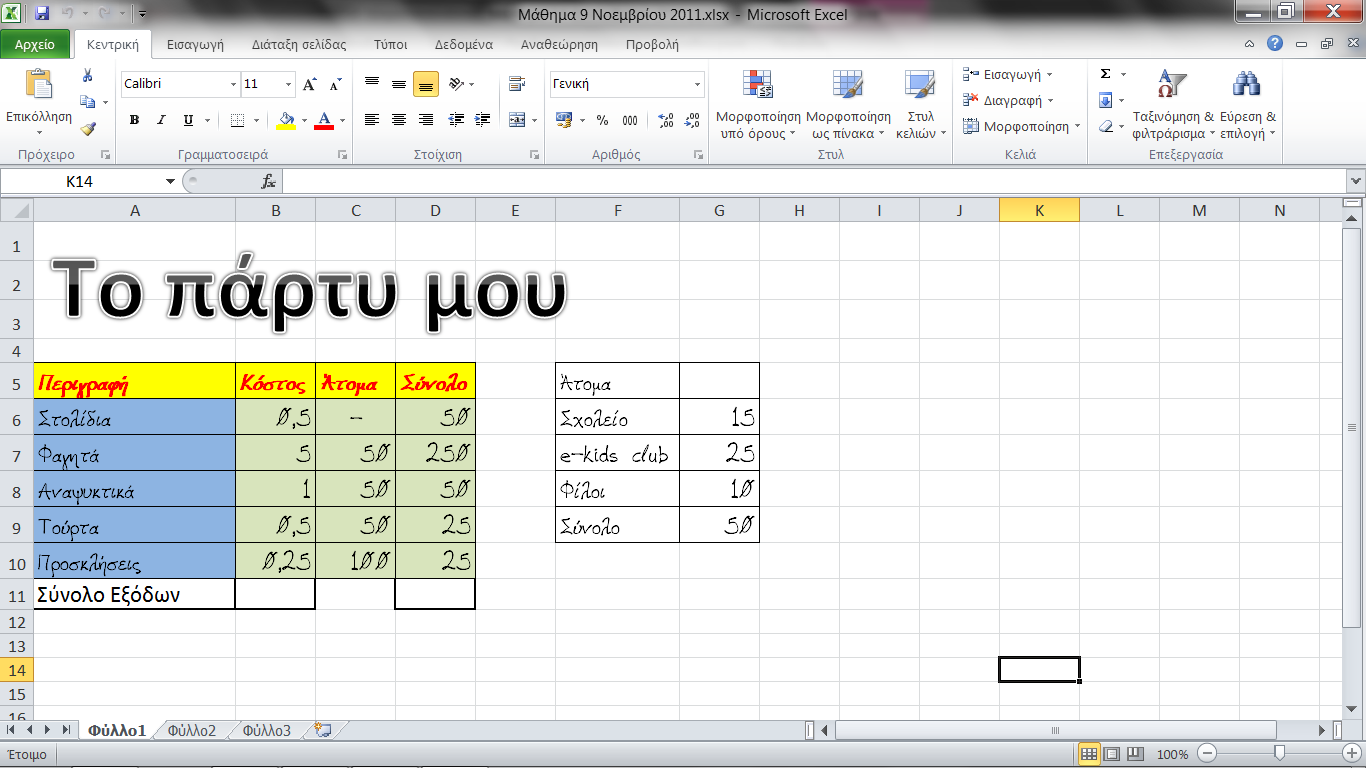 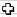 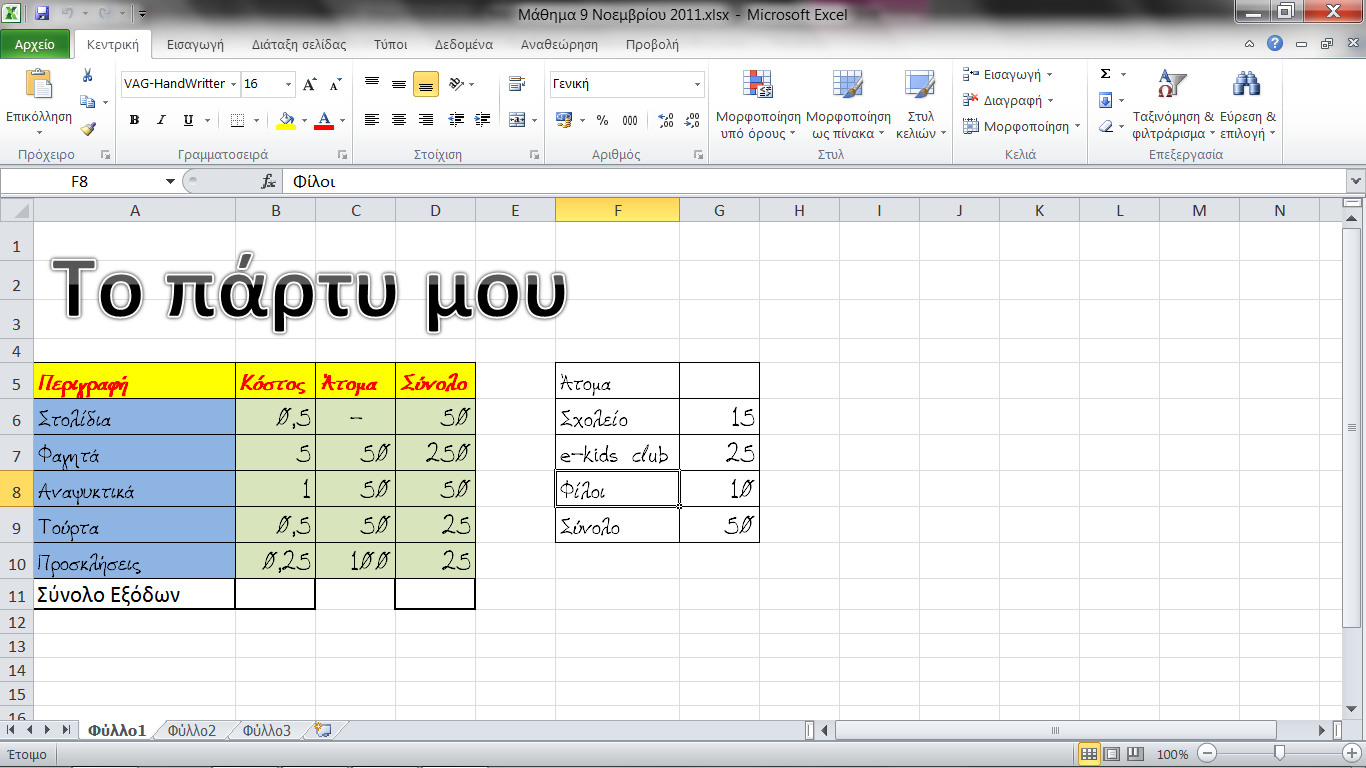 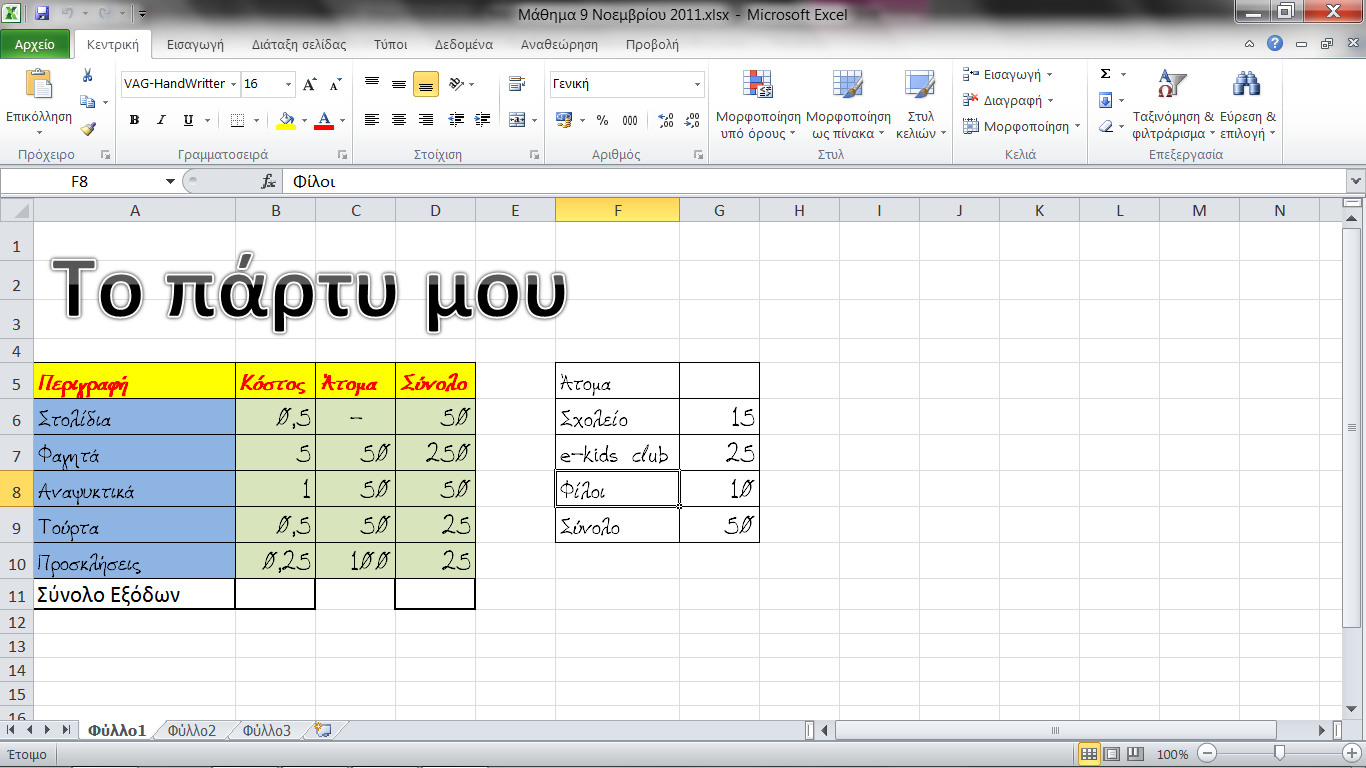 έχω πατημένο
 το Shift
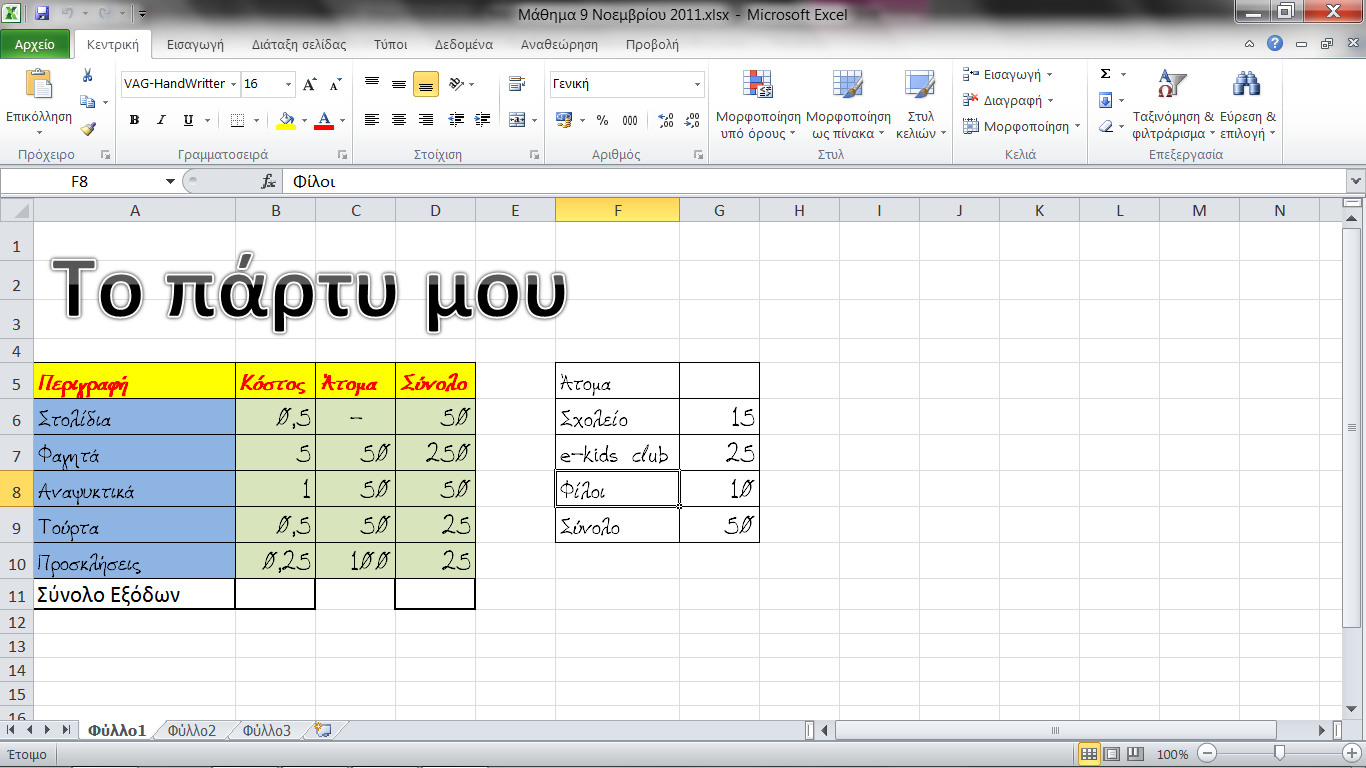 έχω πατημένο
 το Shift
Δεν το αφήνω
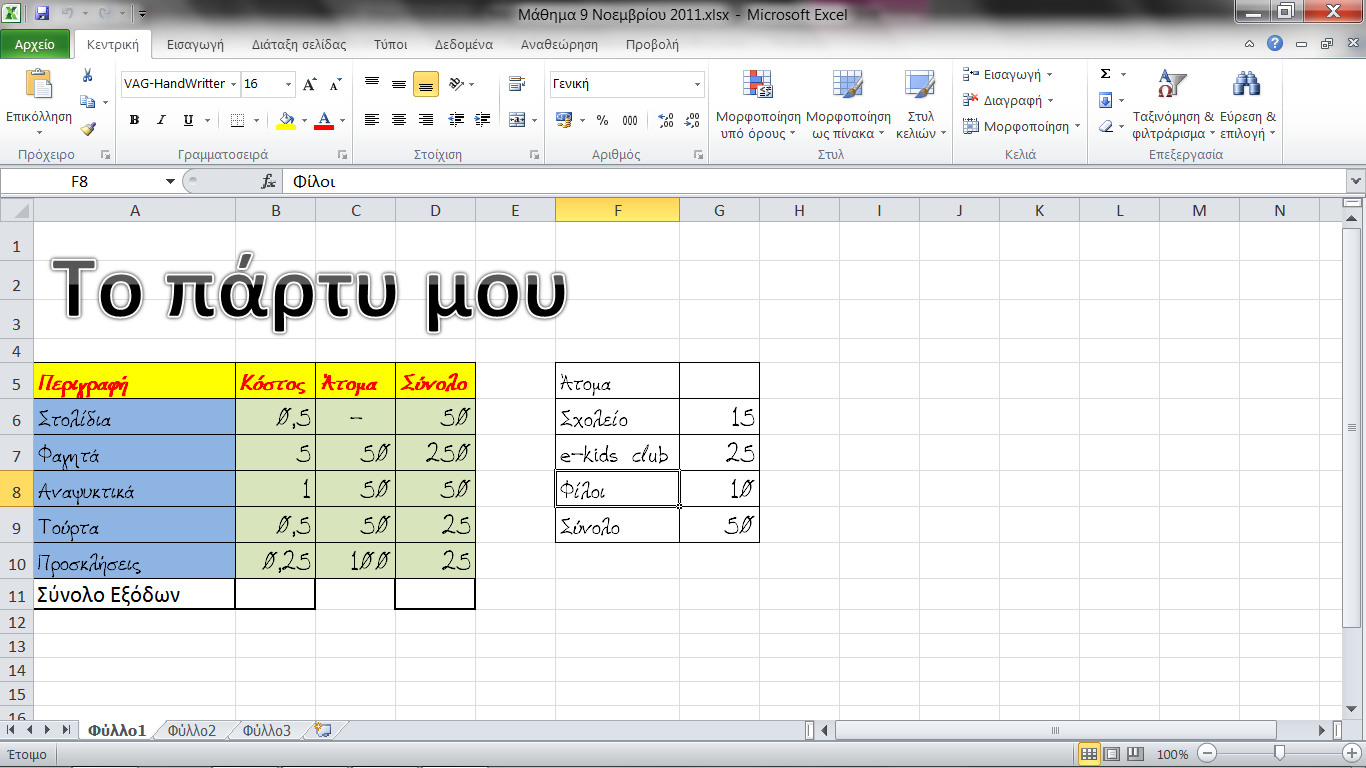 έχω πατημένο
 το Shift
Δεν το αφήνω!
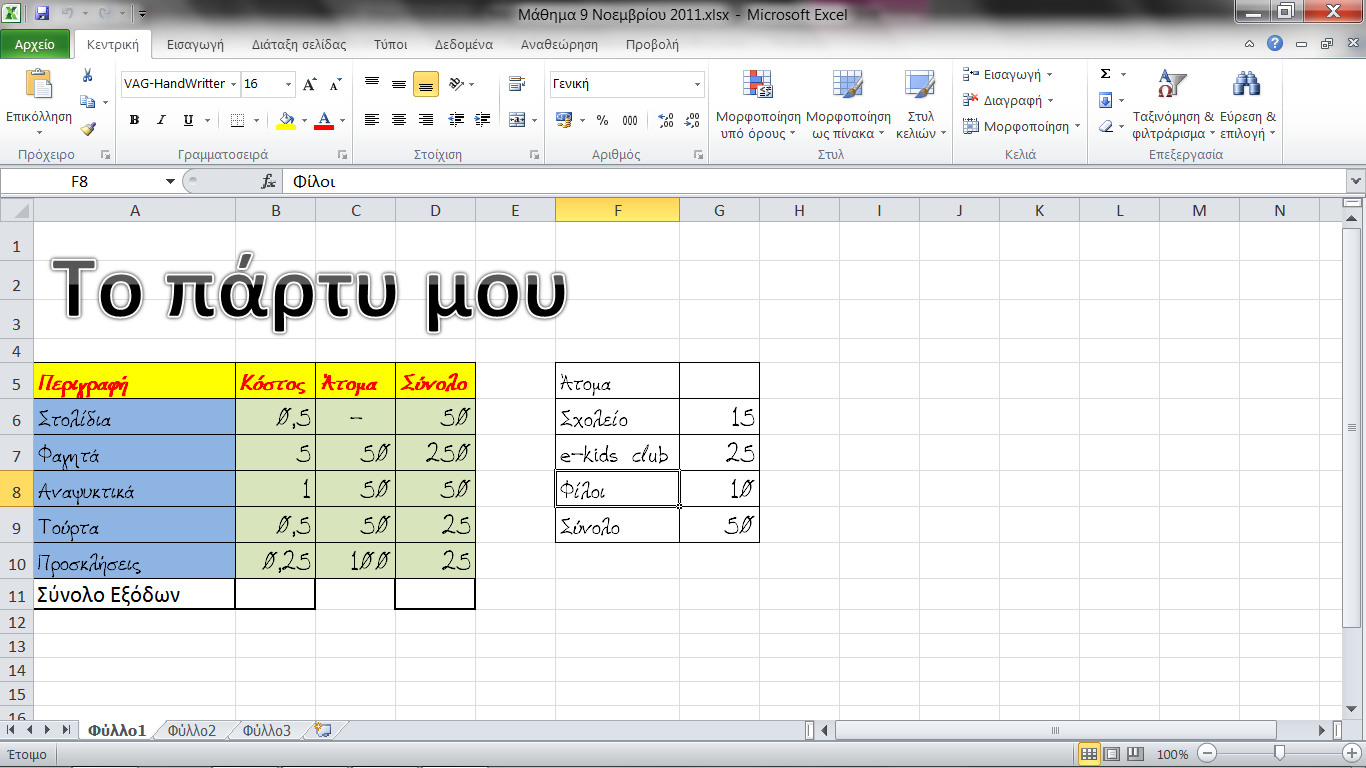 έχω πατημένο
 το Shift
Δεν το αφήνω!!
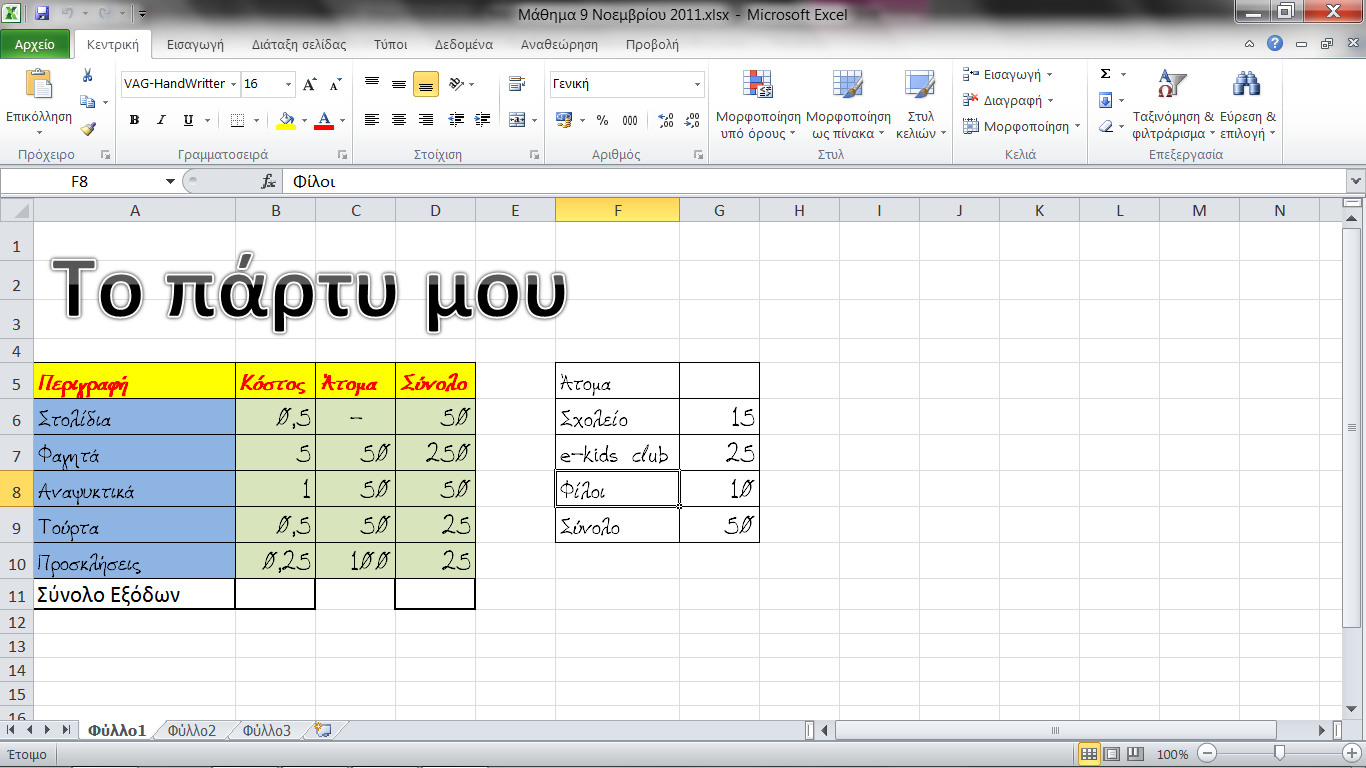 έχω πατημένο
 το Shift
Δεν το αφήνω!!!
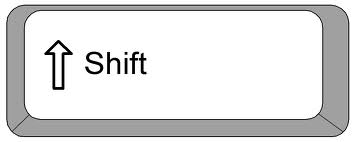 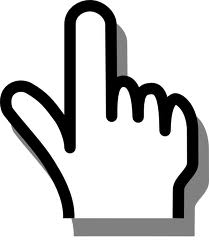 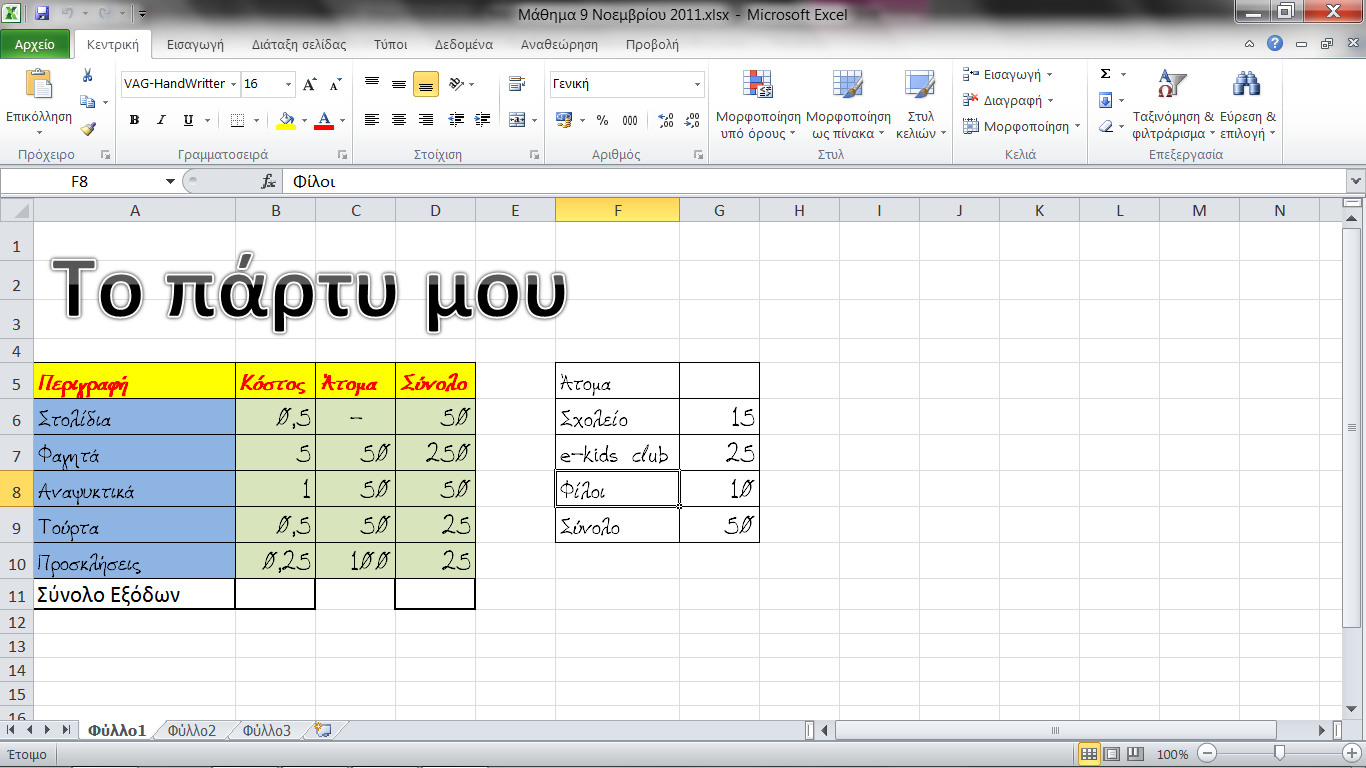 Περιοχή F8:G12
Κάνω κλικ στο
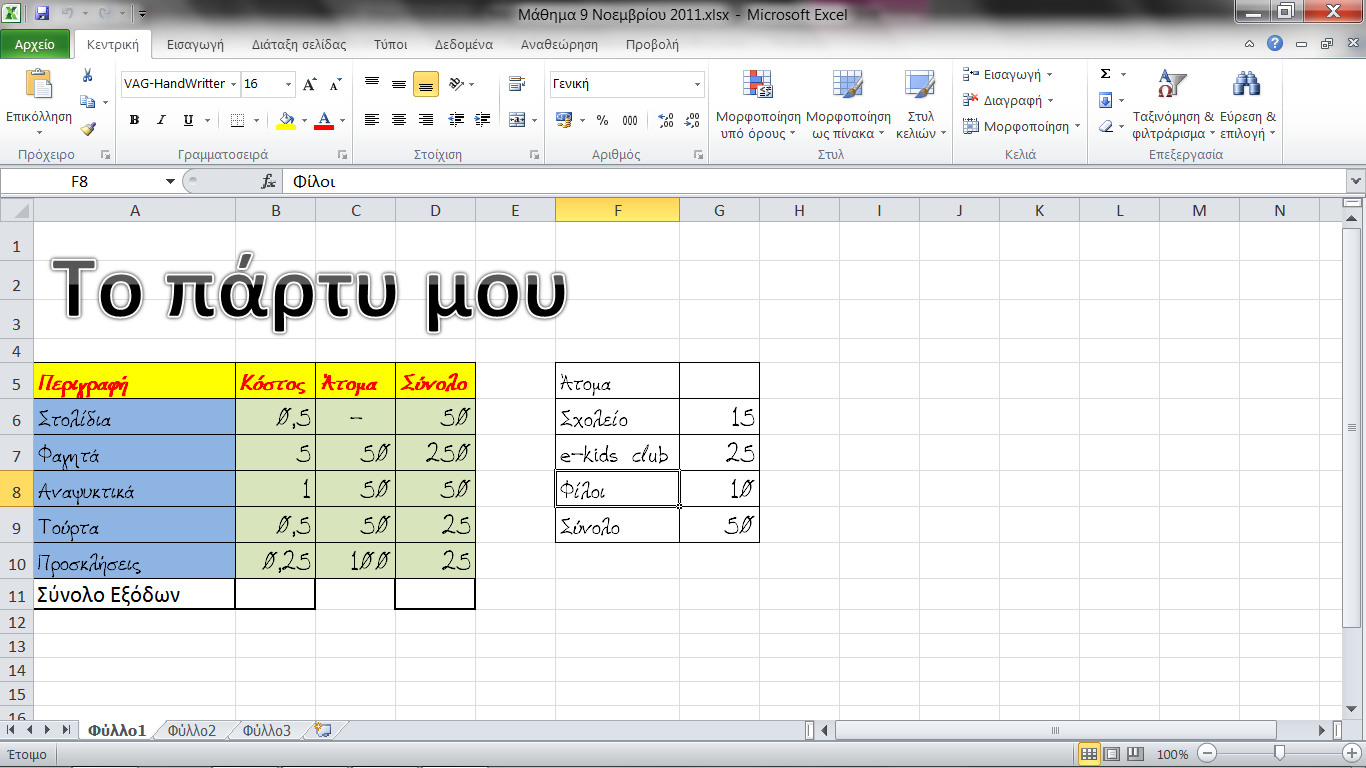 Περιοχή F8:G12
Κάνω κλικ στο
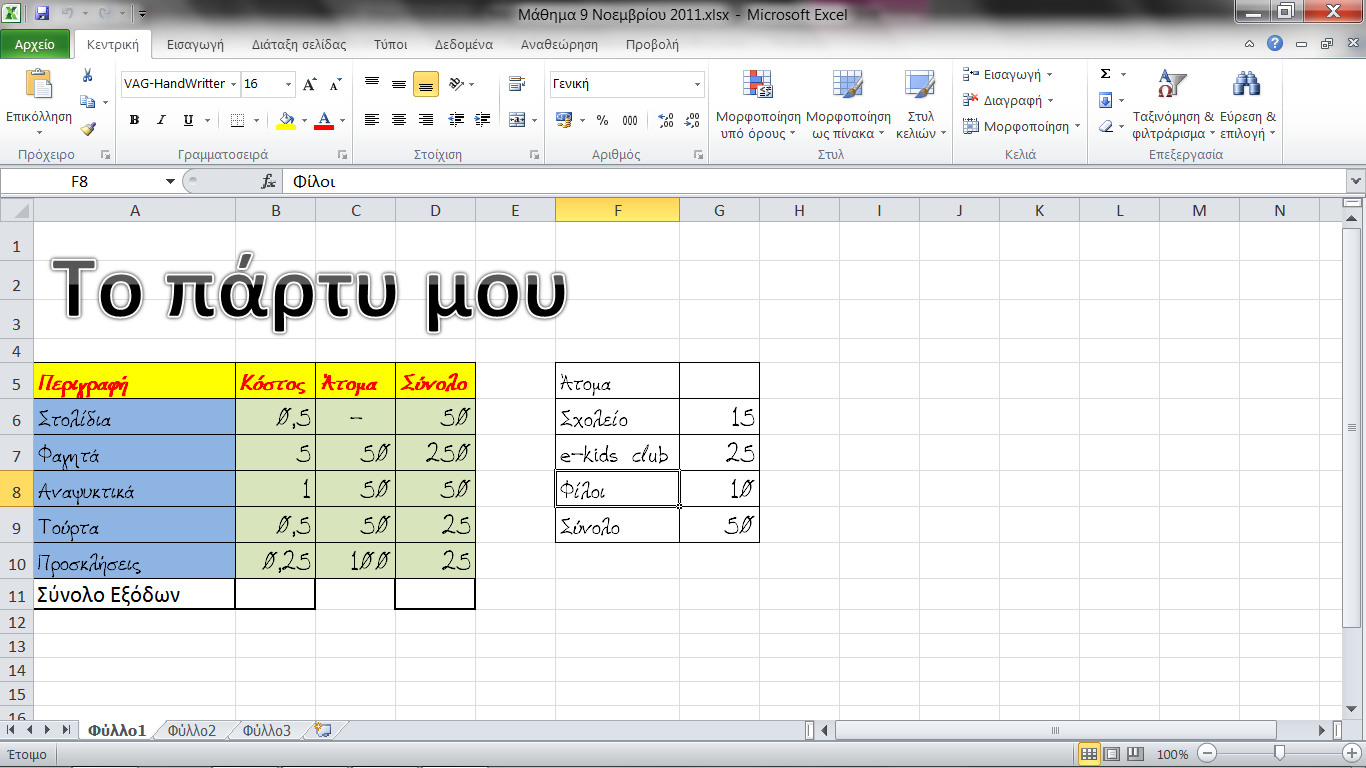 Περιοχή F8:G12
Κάνω κλικ στο
G12
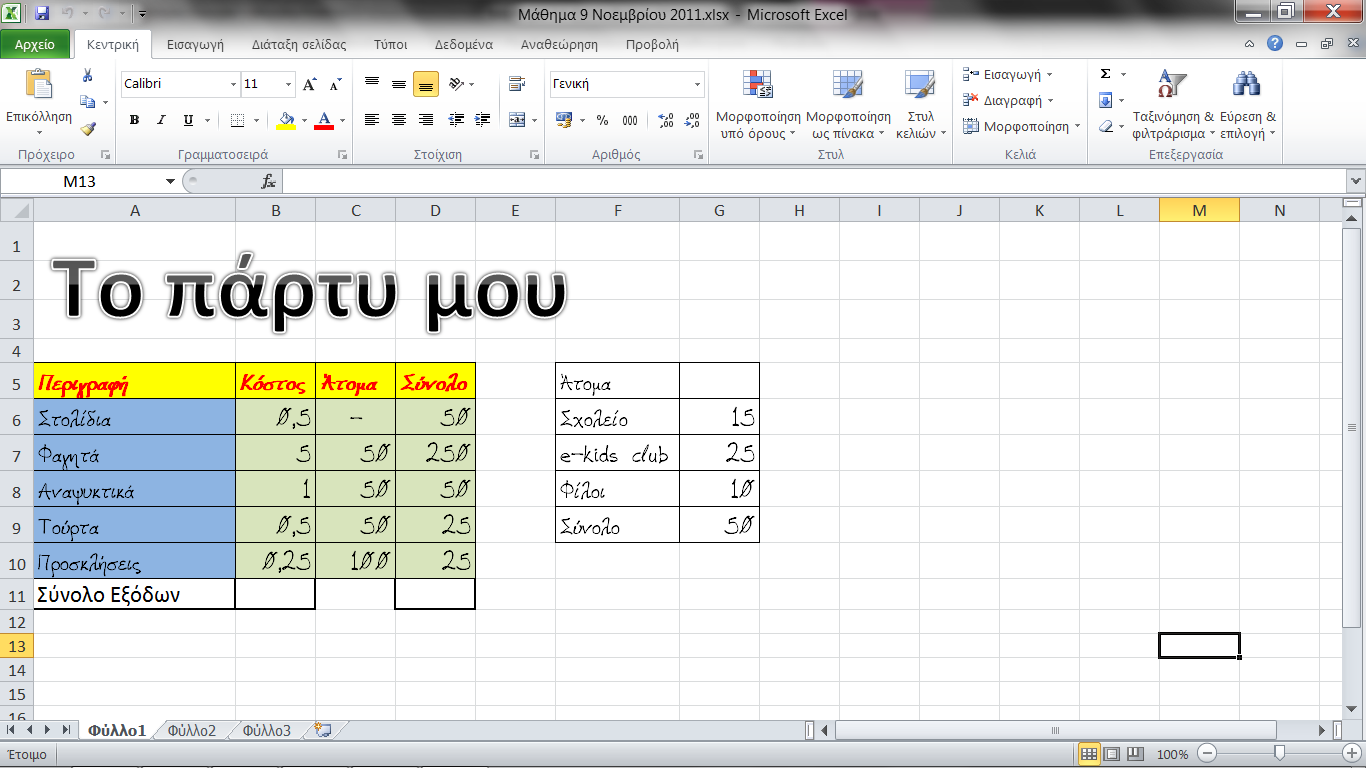 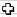 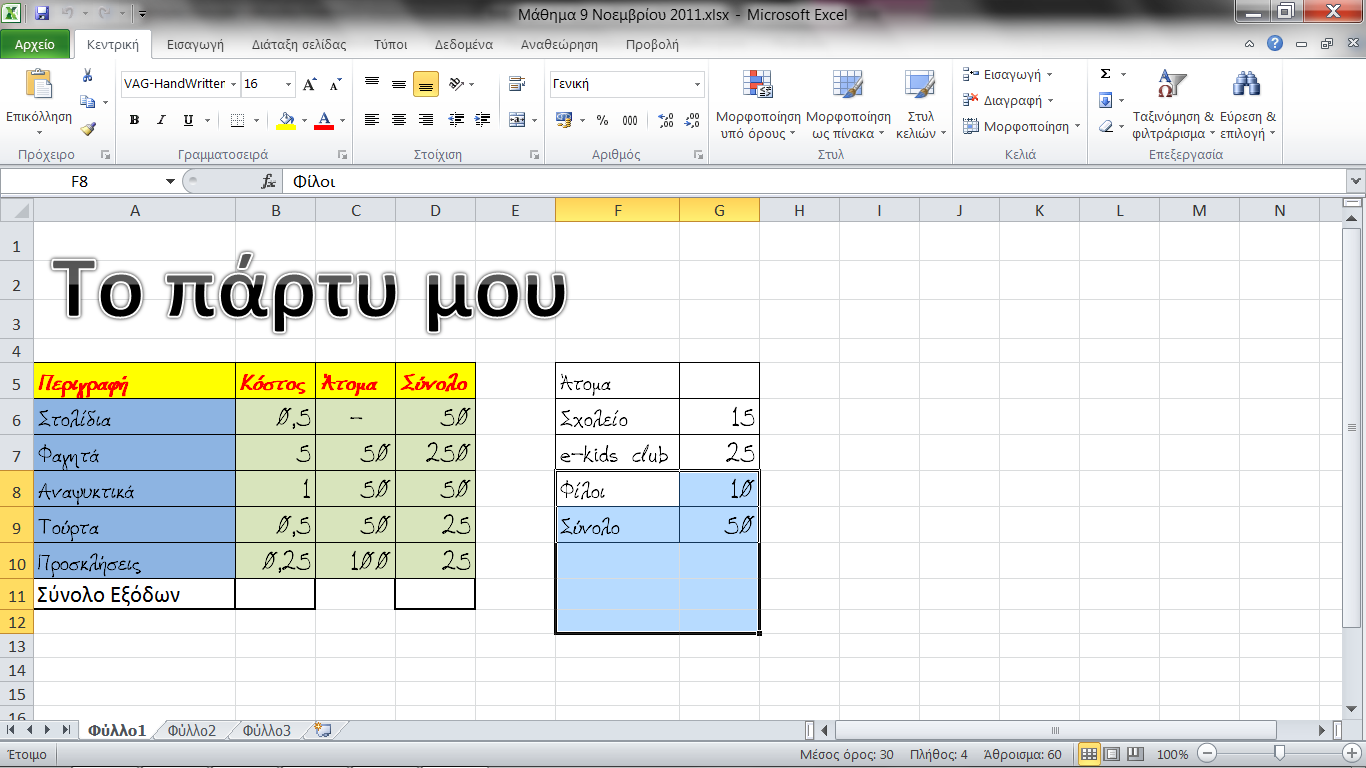 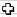 Επιλογή 	συνεχόμενης
Επιλογή 	συνεχόμενης
περιοχής κελιών
Επιλογή 	συνεχόμενης
περιοχής κελιών
MONO με πληκτρολόγιο
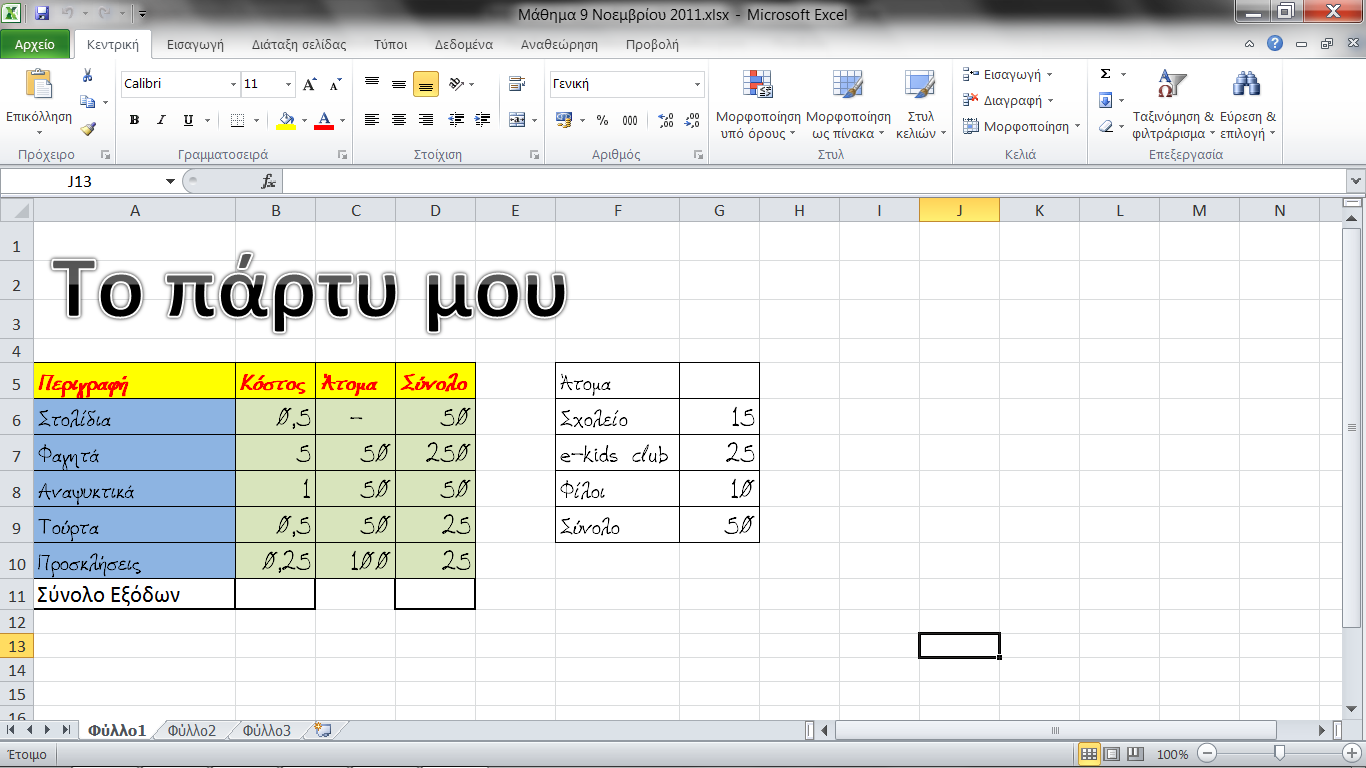 Περιοχή F8:G12
Αρχικά επιλέγω
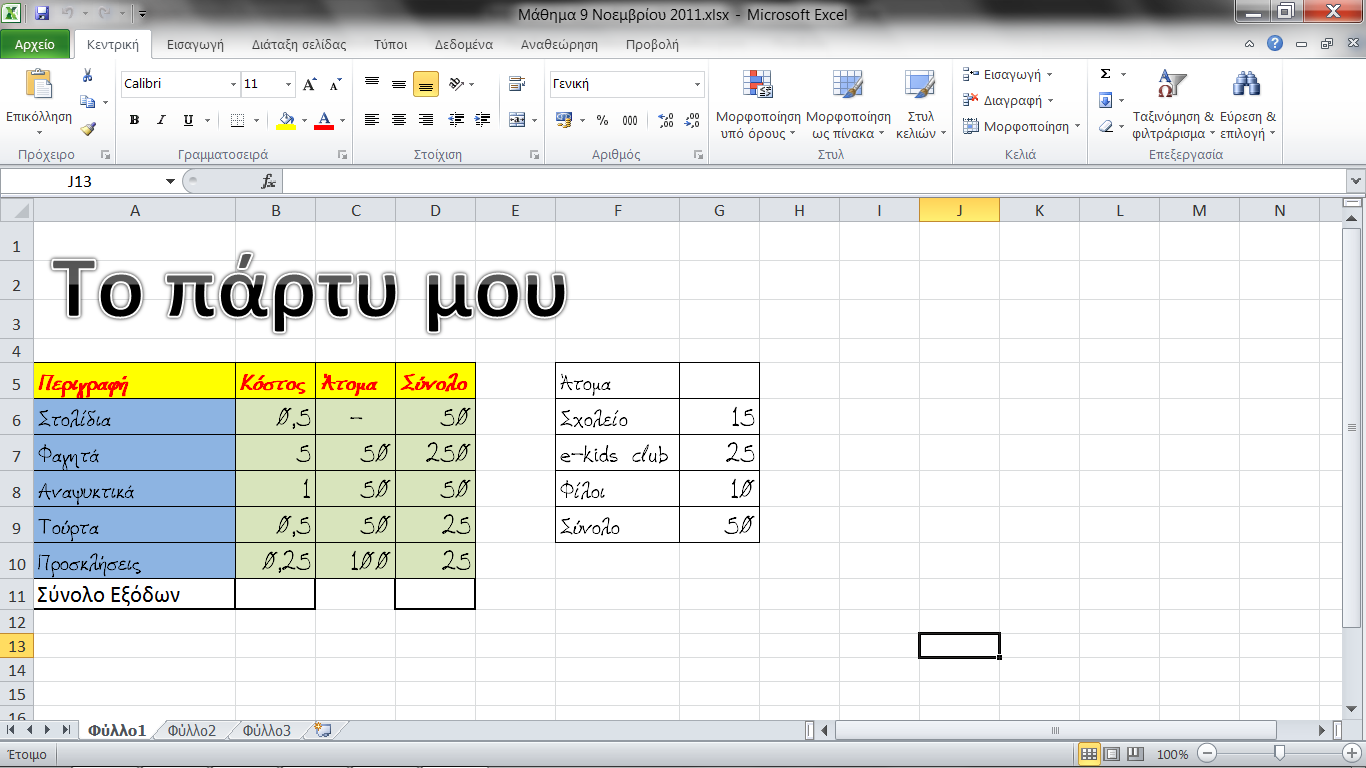 Περιοχή F8:G12
Αρχικά επιλέγω
το F8
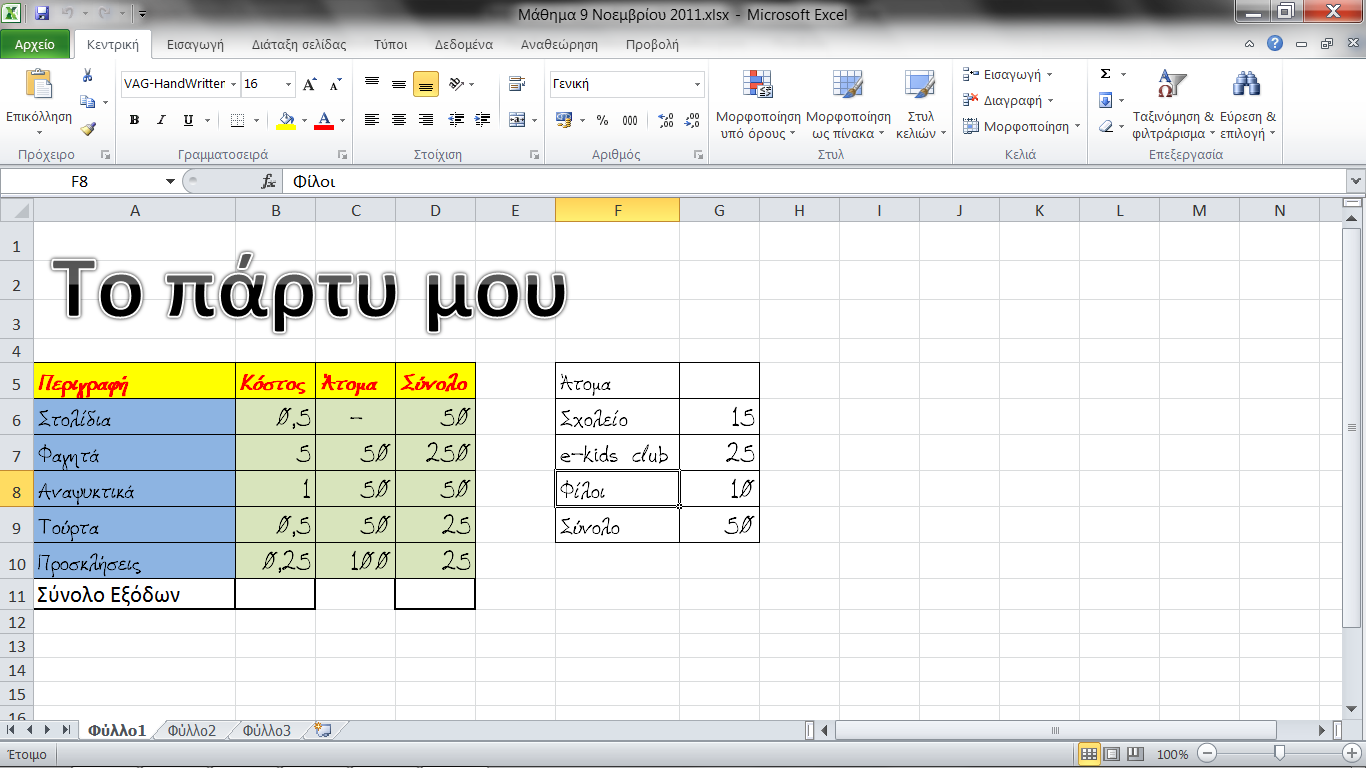 Πατάω SHIFT
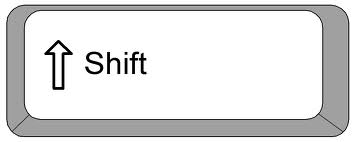 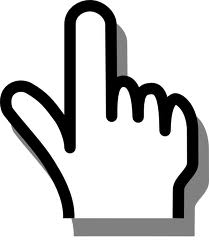 Δεν το αφηνω
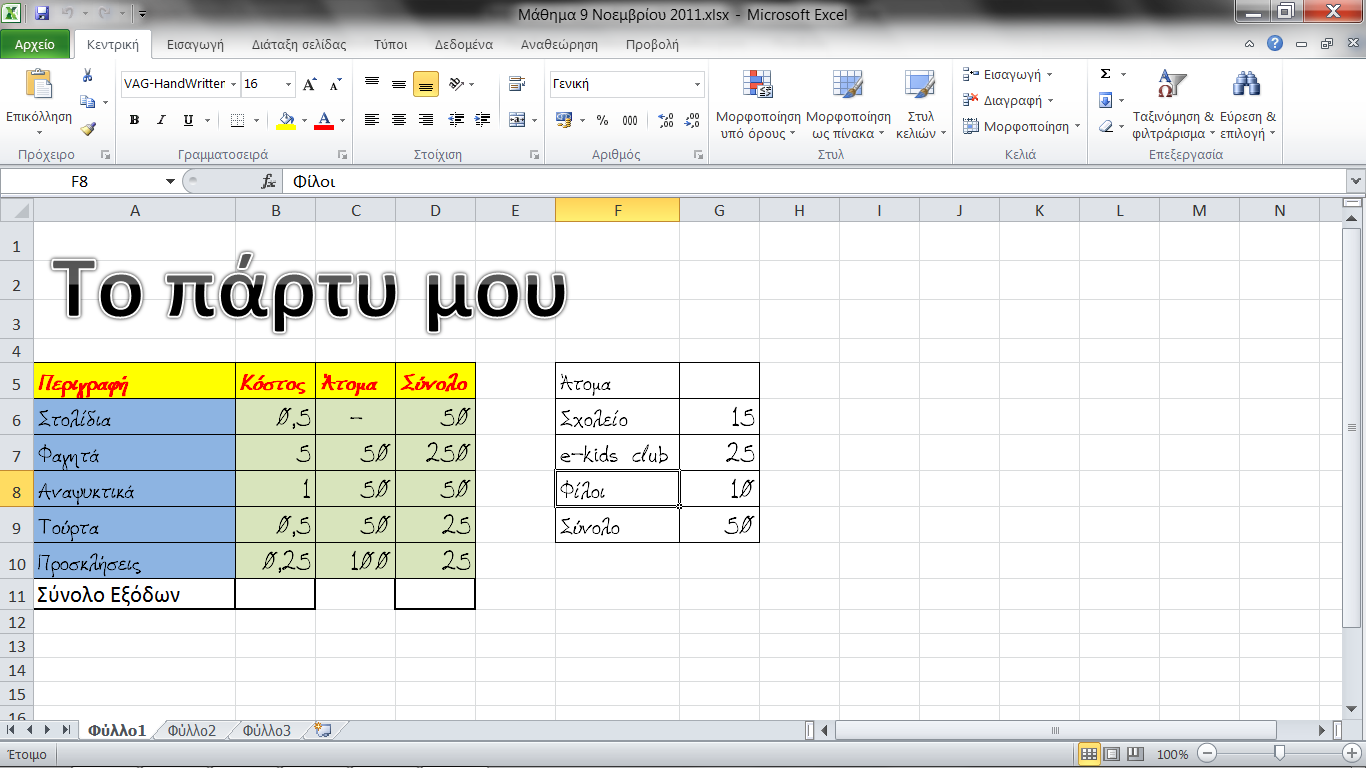 Πατάω τα βελάκια
Πατάω SHIFT
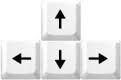 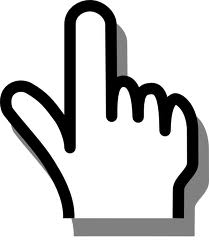 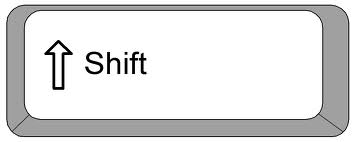 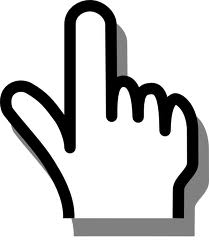 Δεν το αφηνω
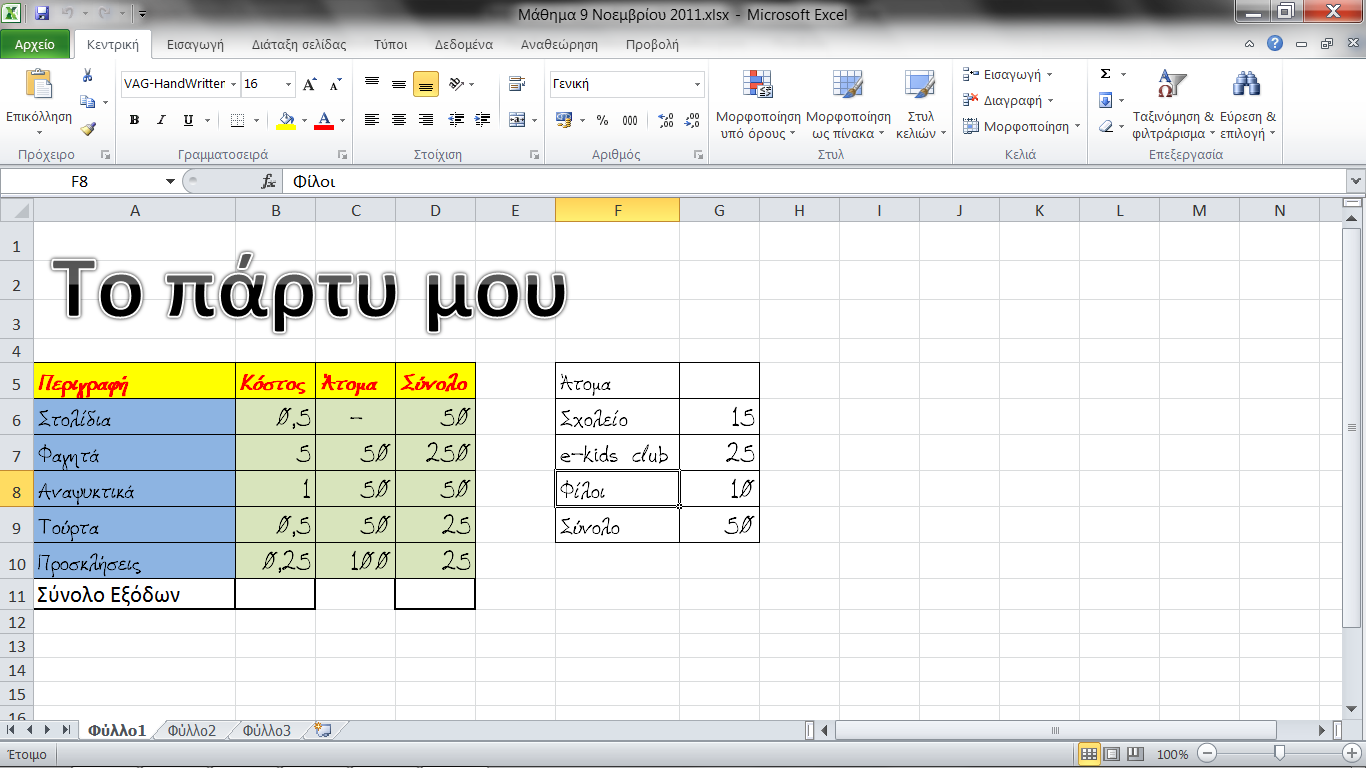 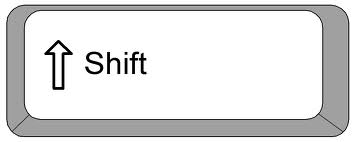 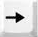 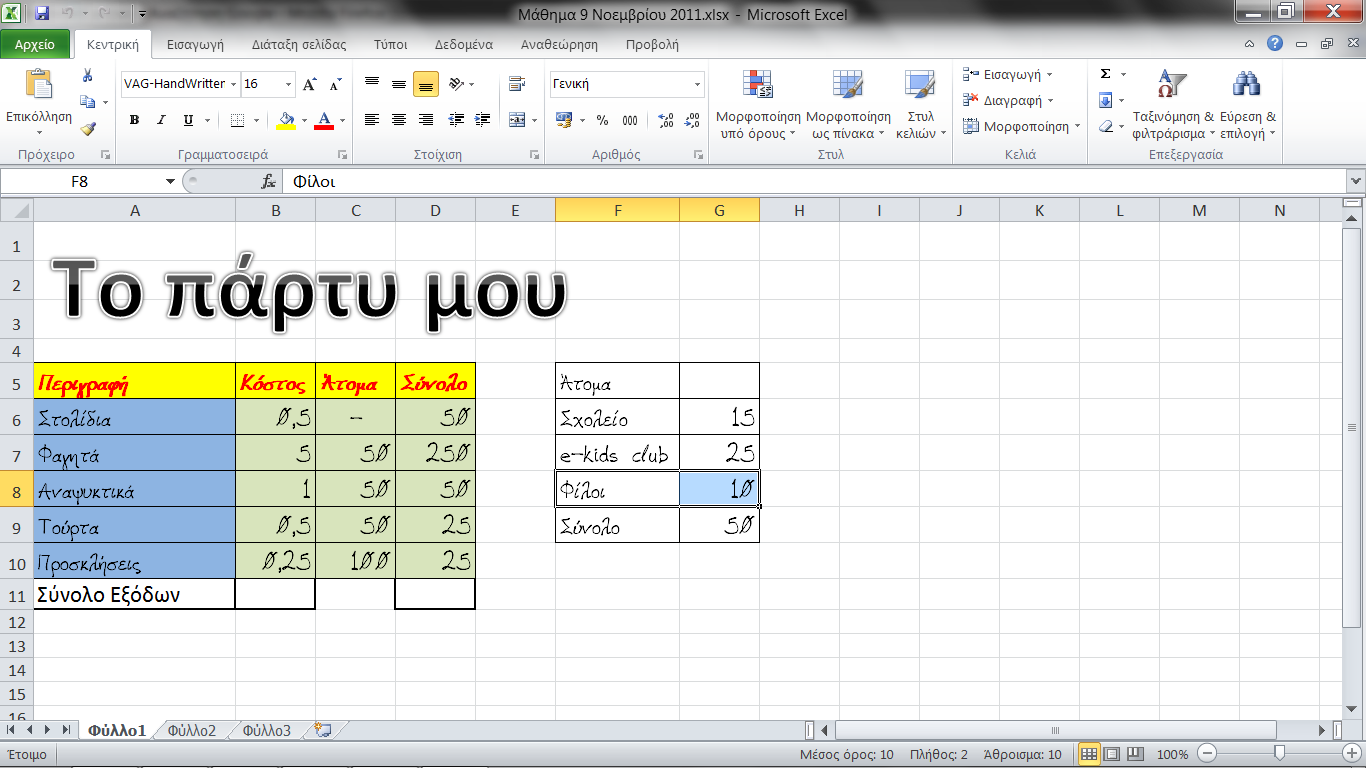 Μάρκαρα μια στήλη
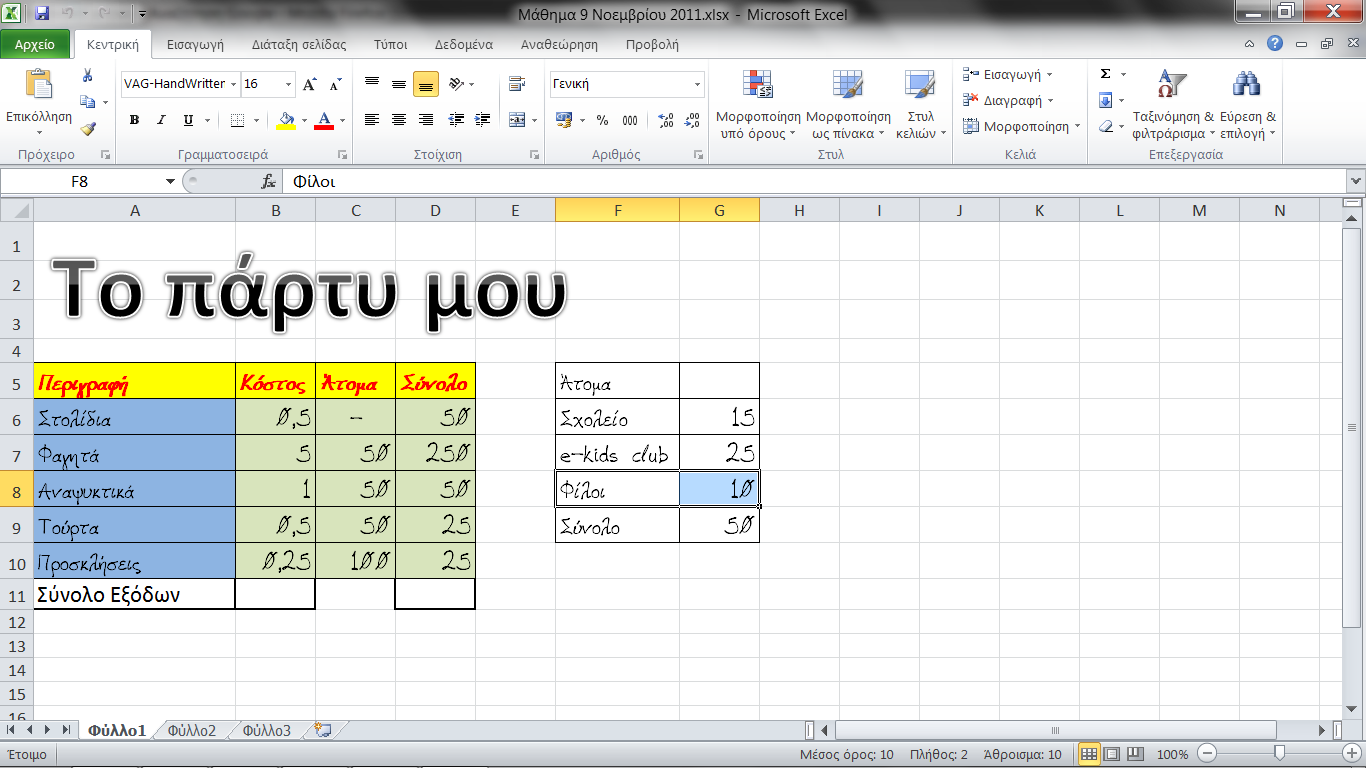 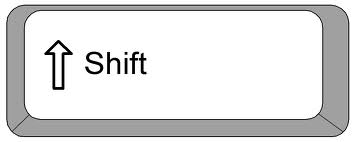 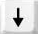 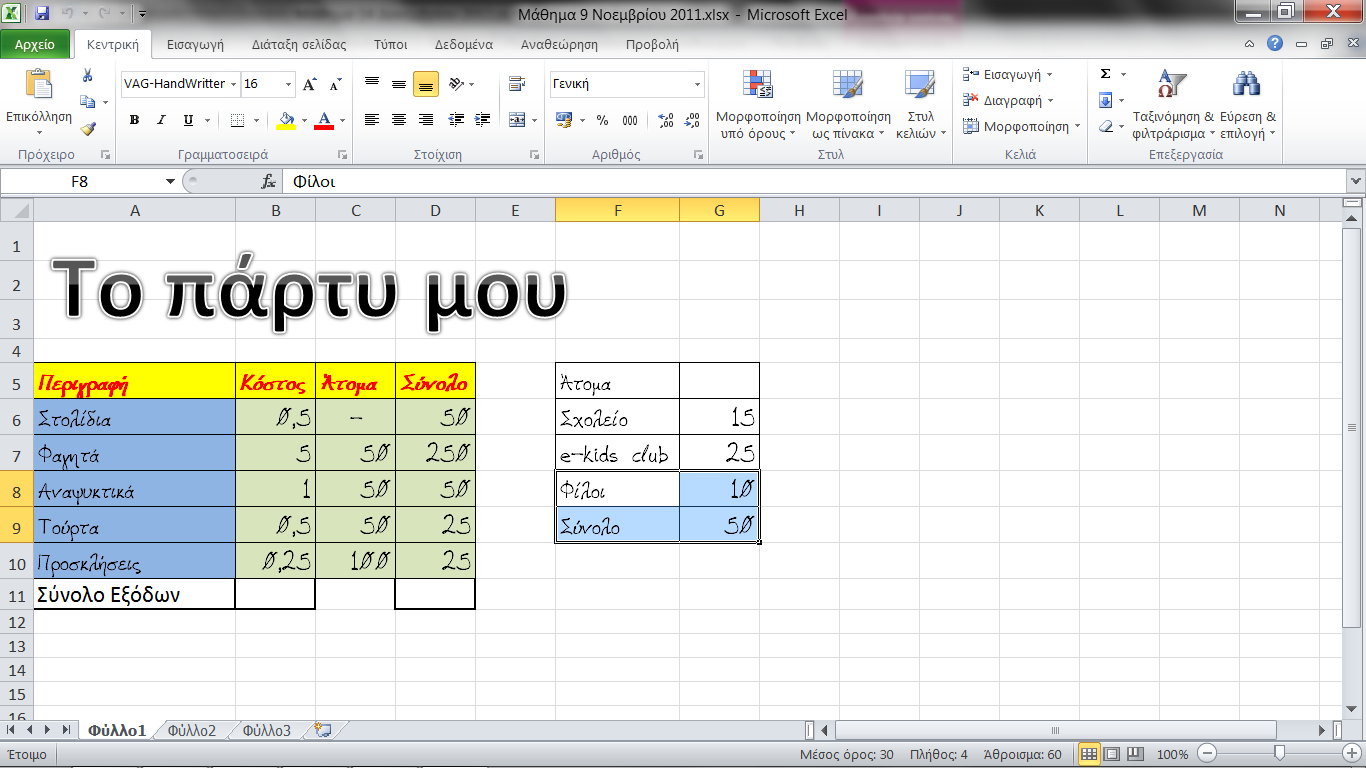 Μάρκαρα 
μια γραμμή ακόμη
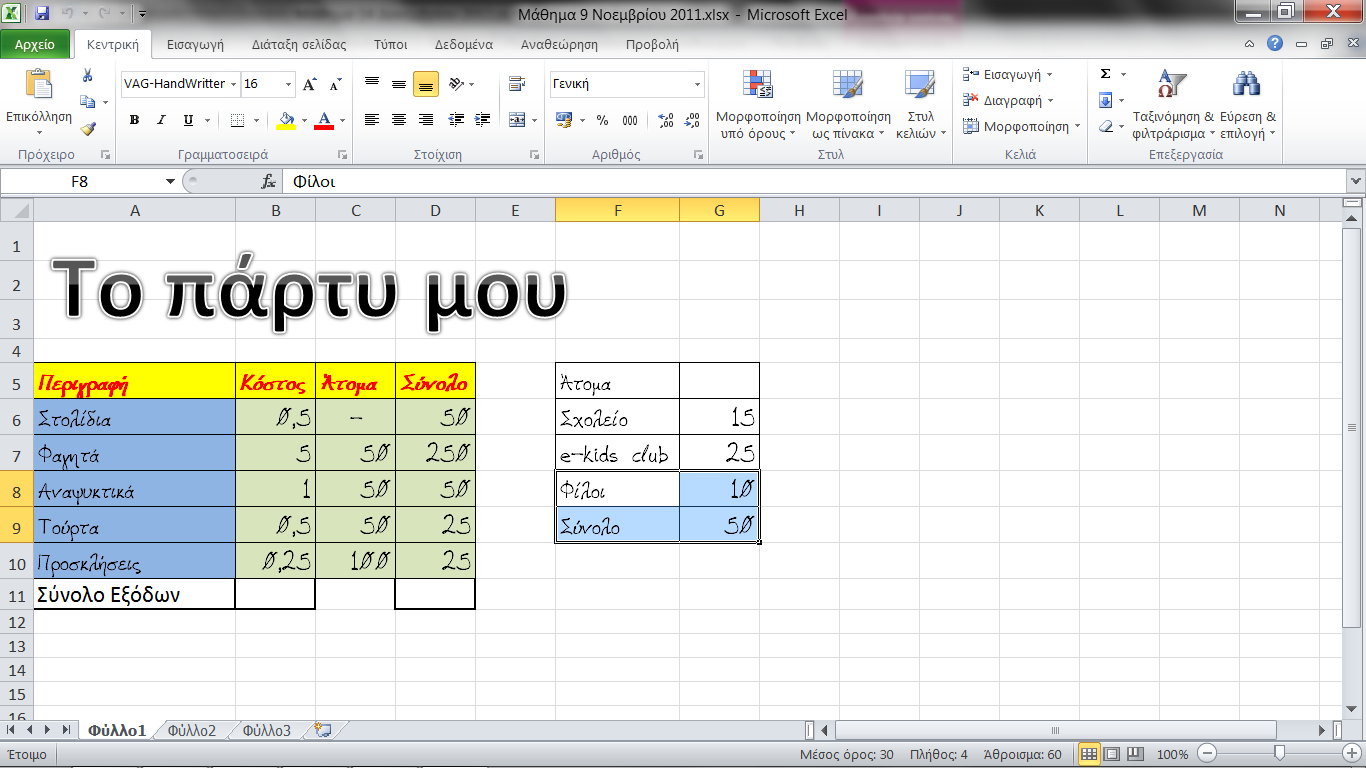 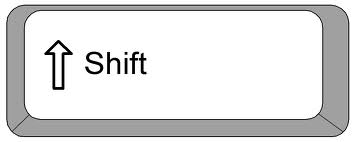 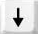 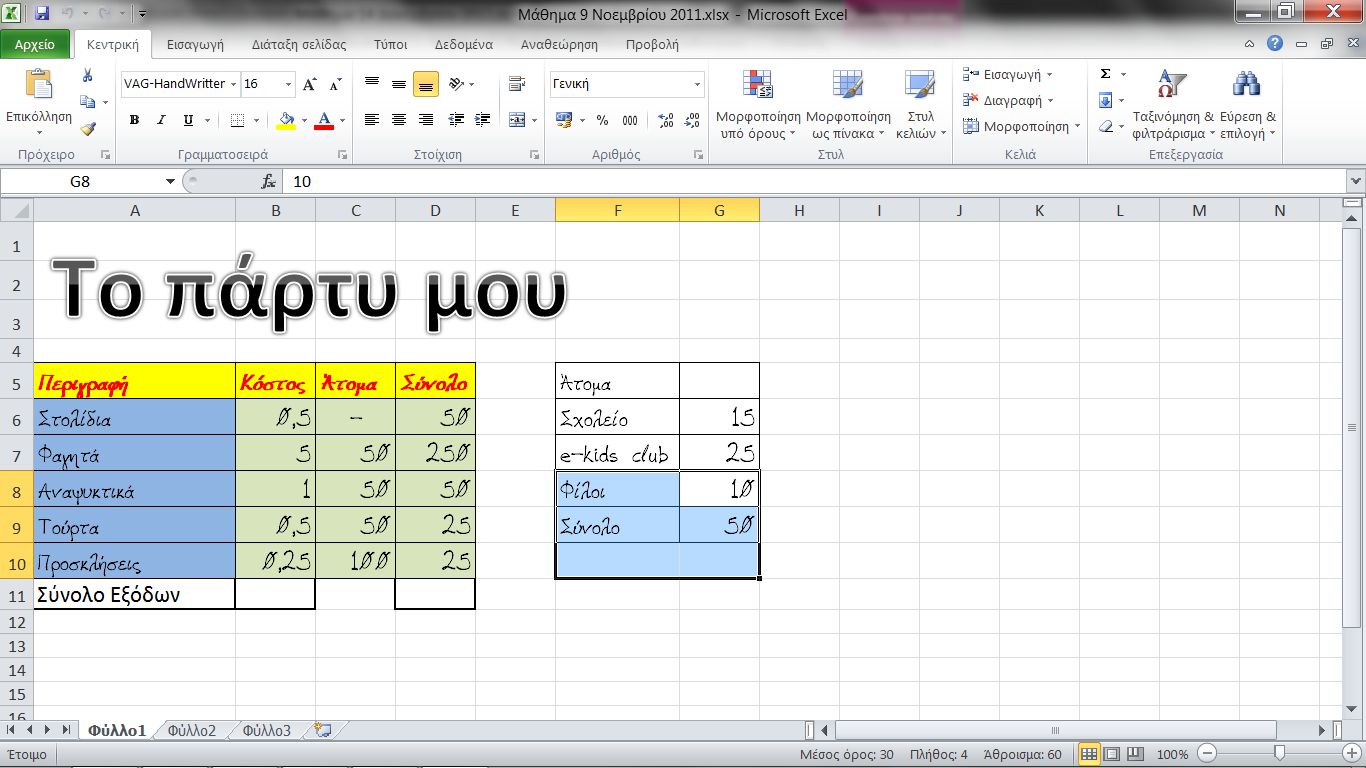 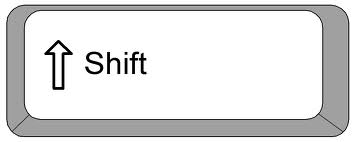 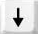 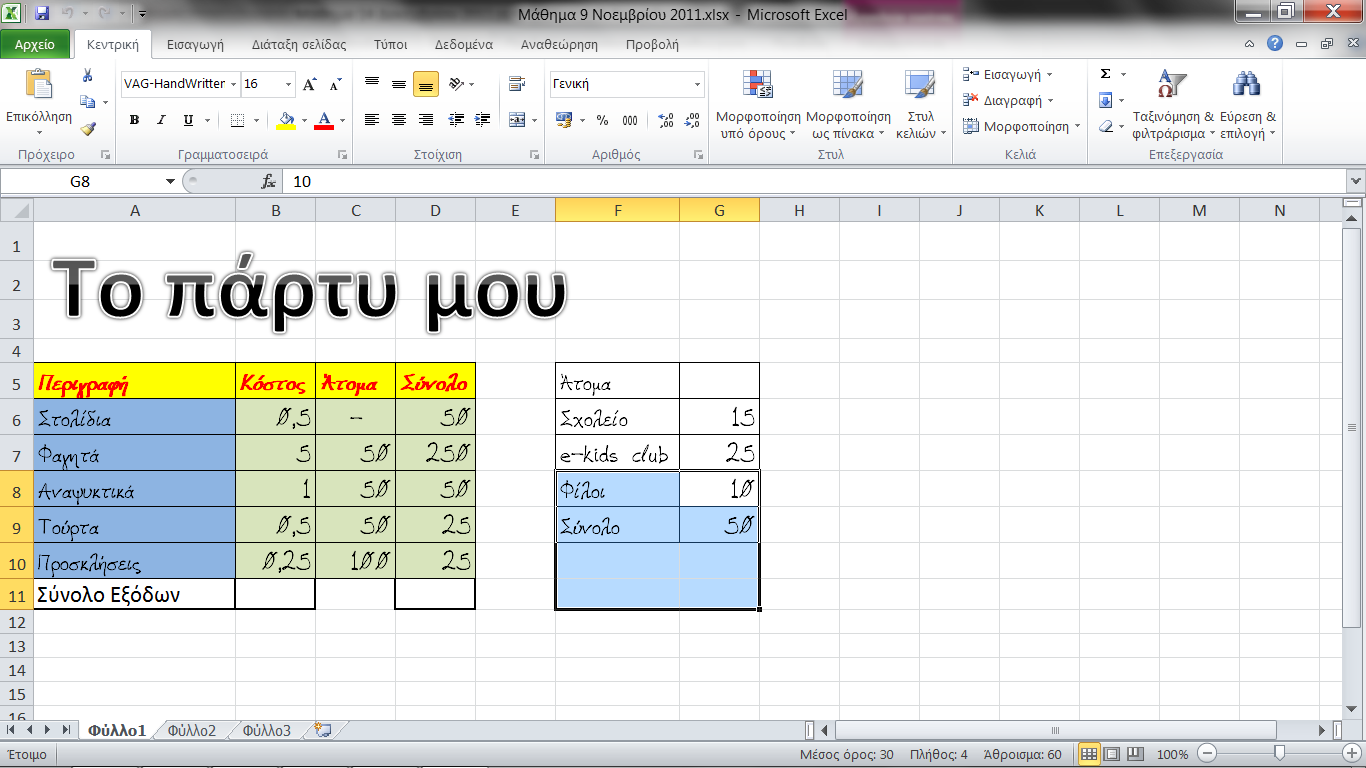 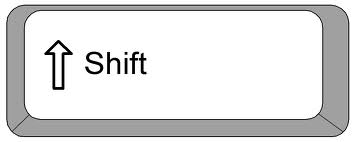 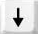 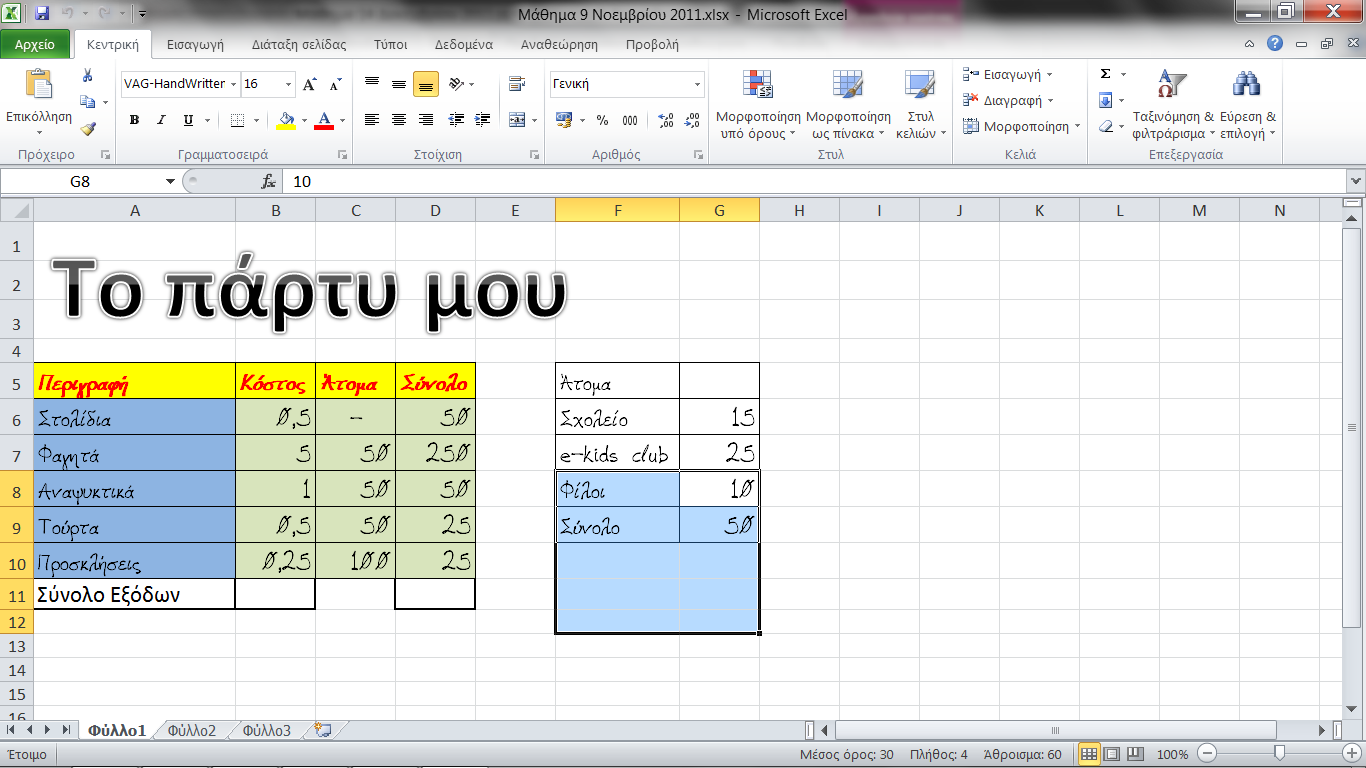 Περιοχή F8:G12
Επιλογή μη συνεχόμενης περιοχής κελιών
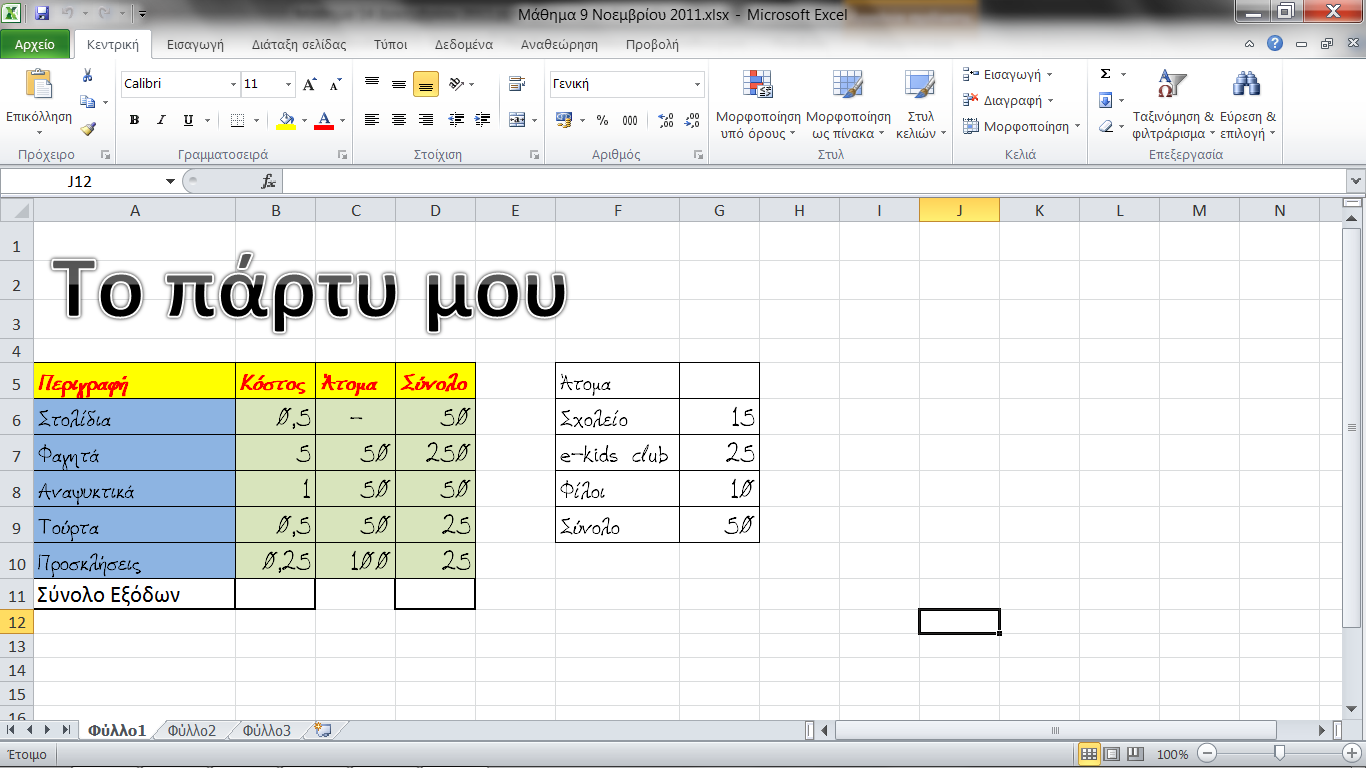 Περιοχή F5:F6;I9
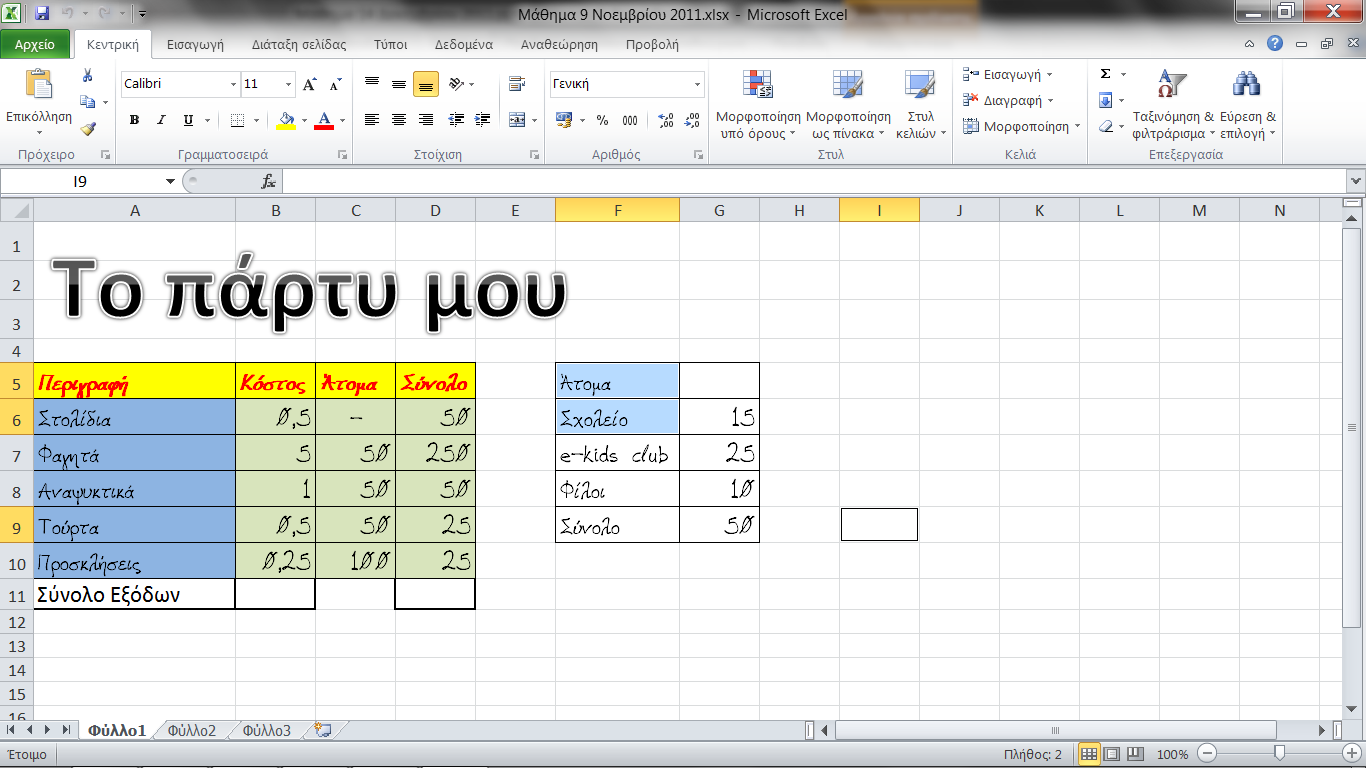 Περιοχή F5:F6;I9
Πως το κάνουμε
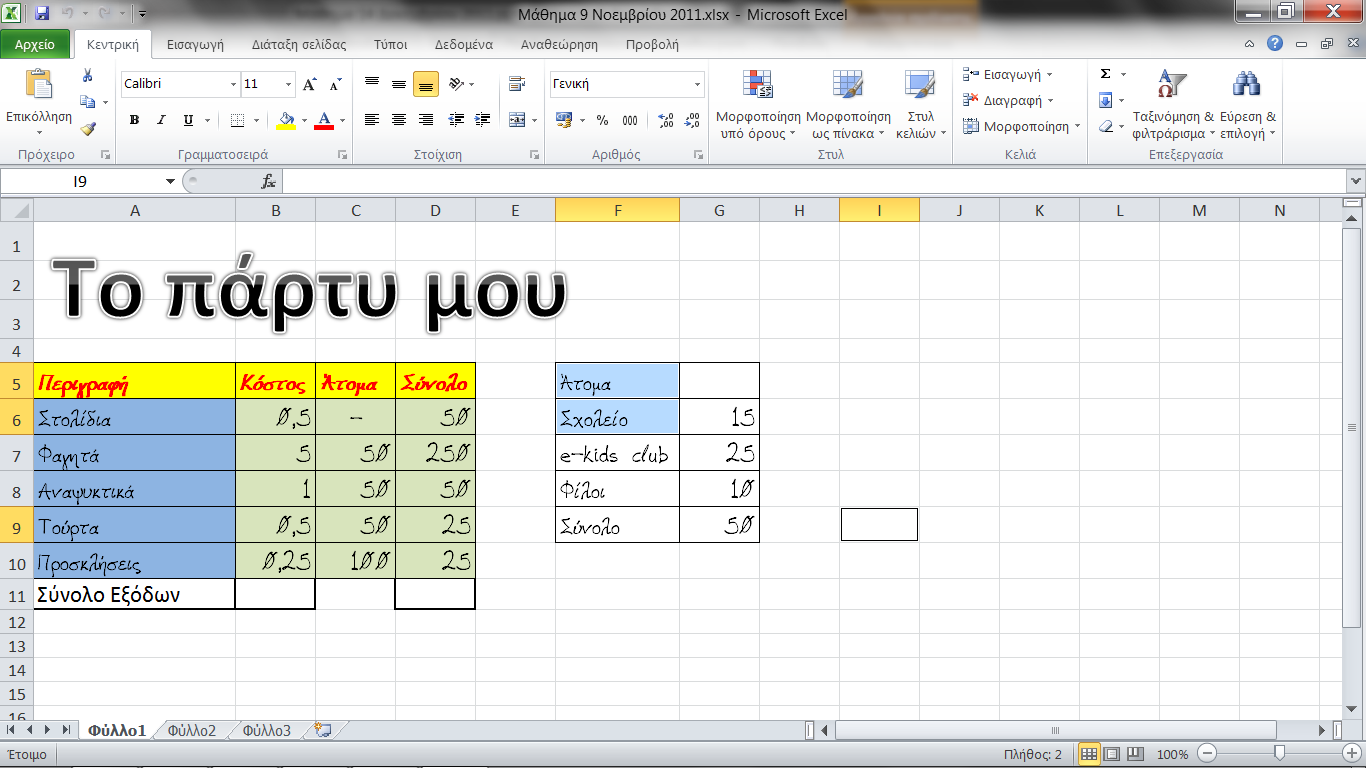 Περιοχή F5:F6;I9
Πως το κάνουμε;
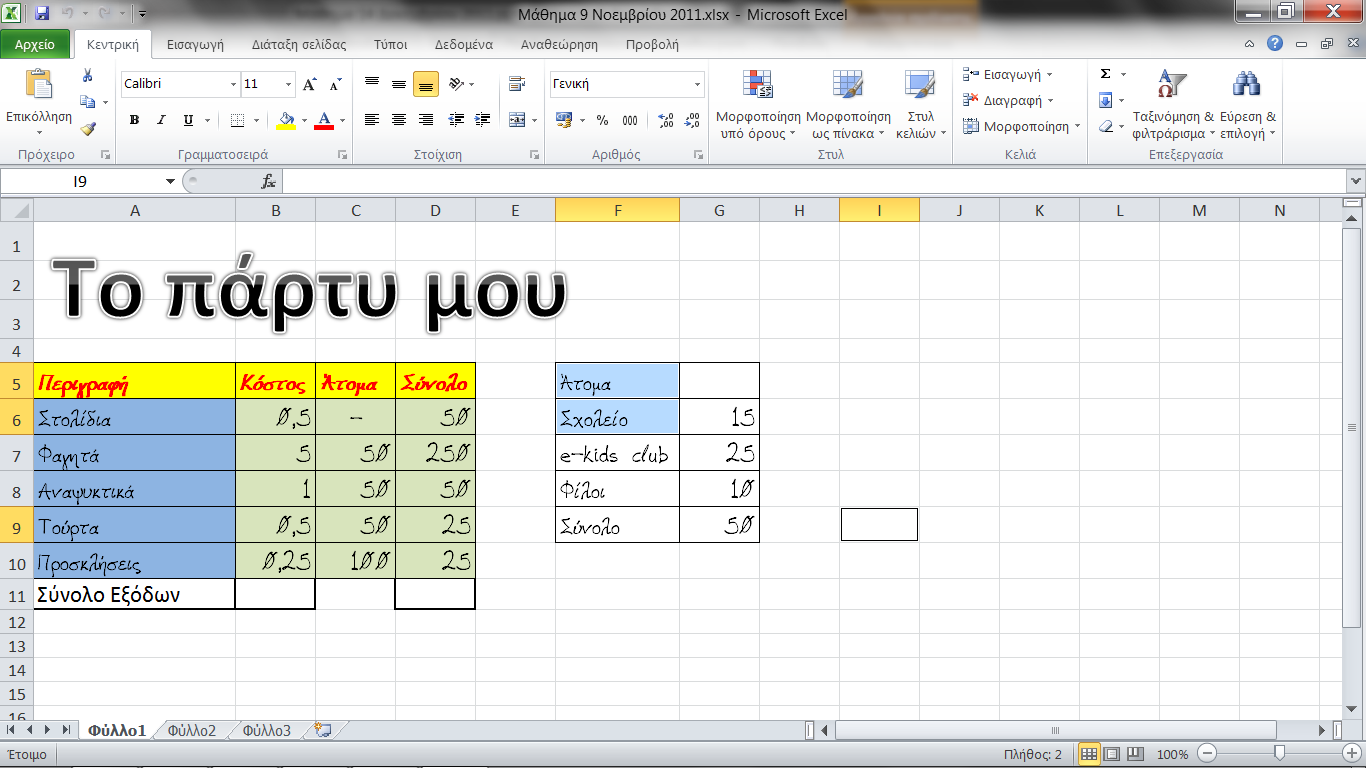 Περιοχή F5:F6;I9
Πως το κάνουμε;;
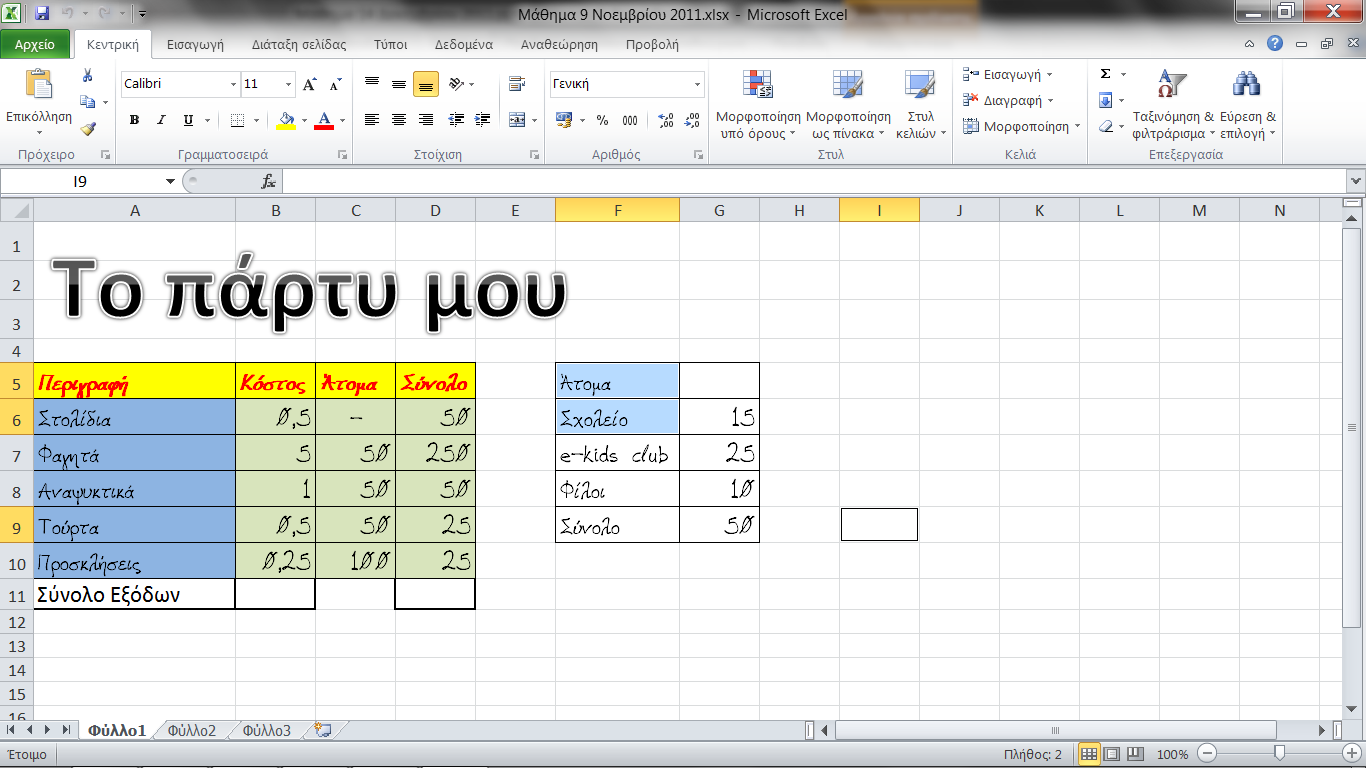 Περιοχή F5:F6;I9
Πως το κάνουμε;;;
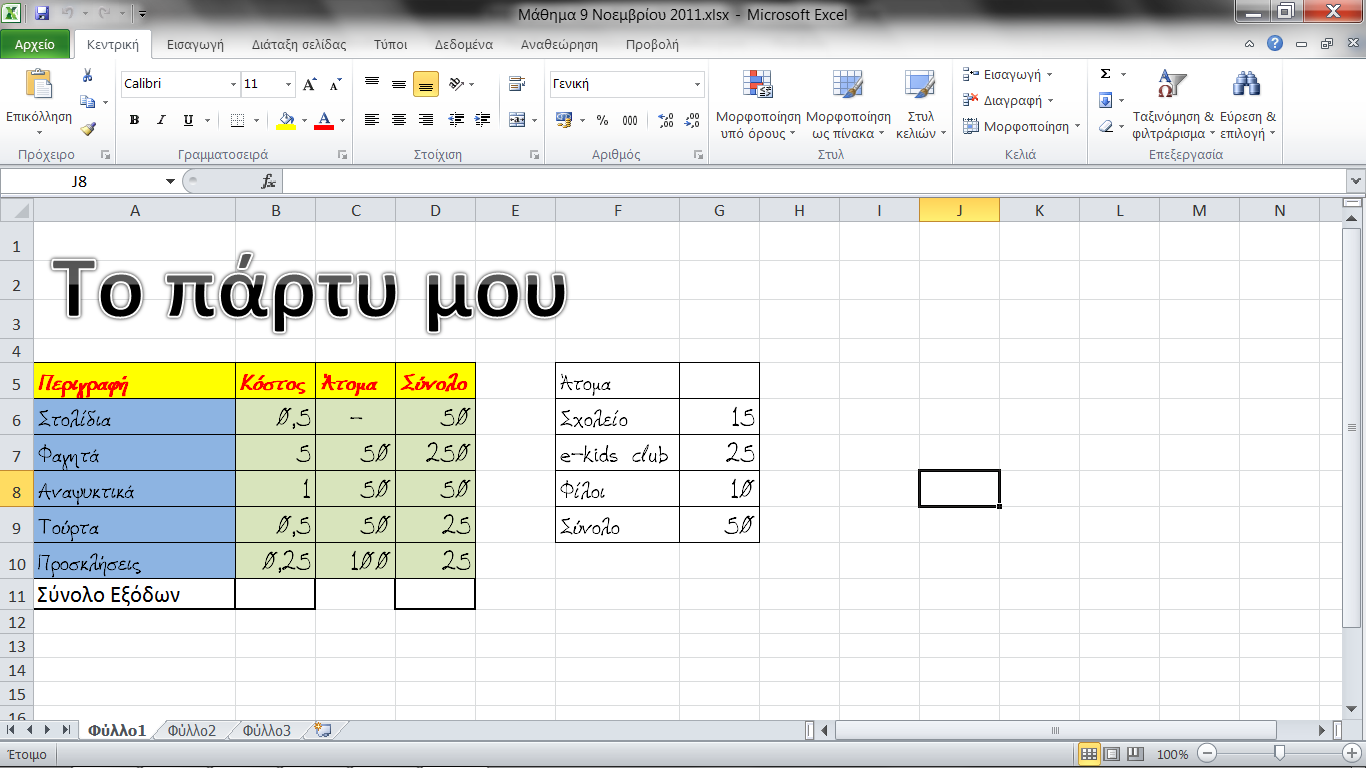 Περιοχή F5:F6;I9
Κάνω κλικ στο
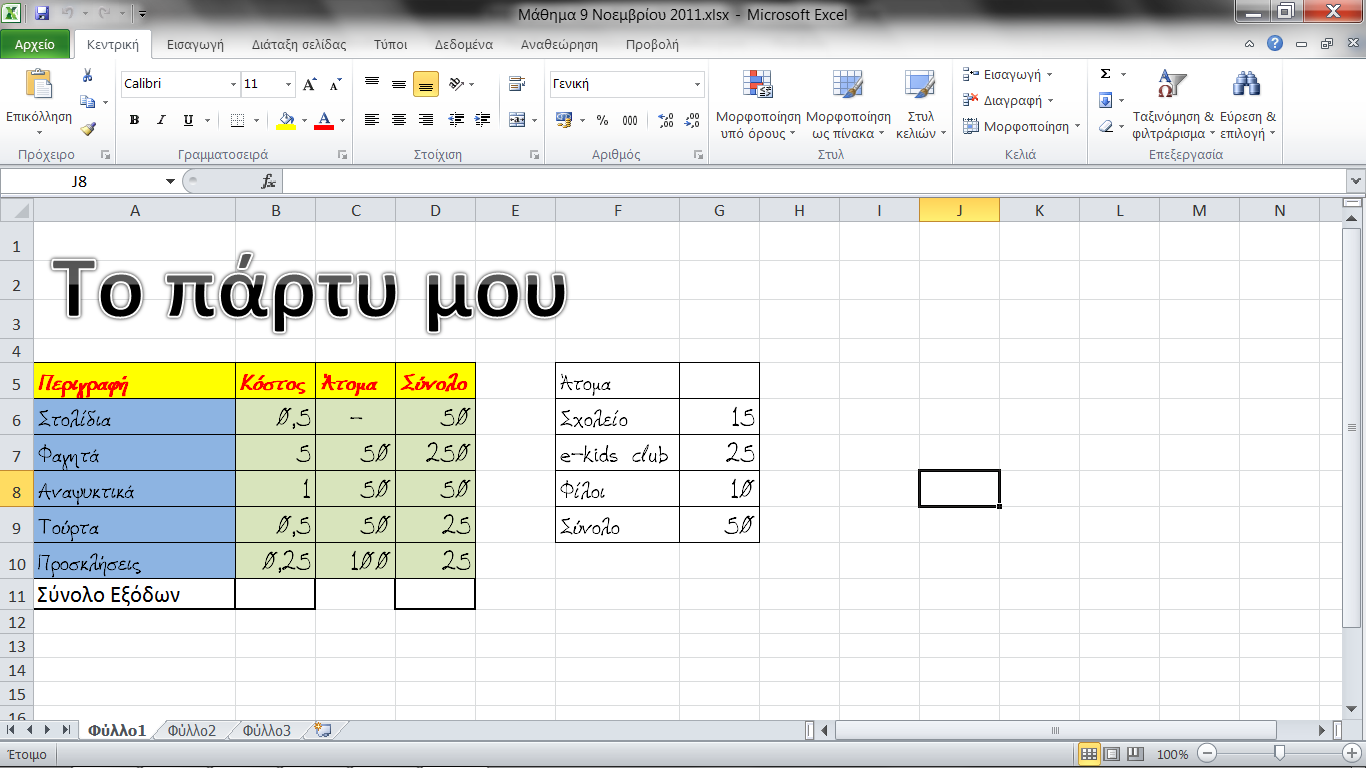 Περιοχή F5:F6;I9
Κάνω κλικ στο
F5
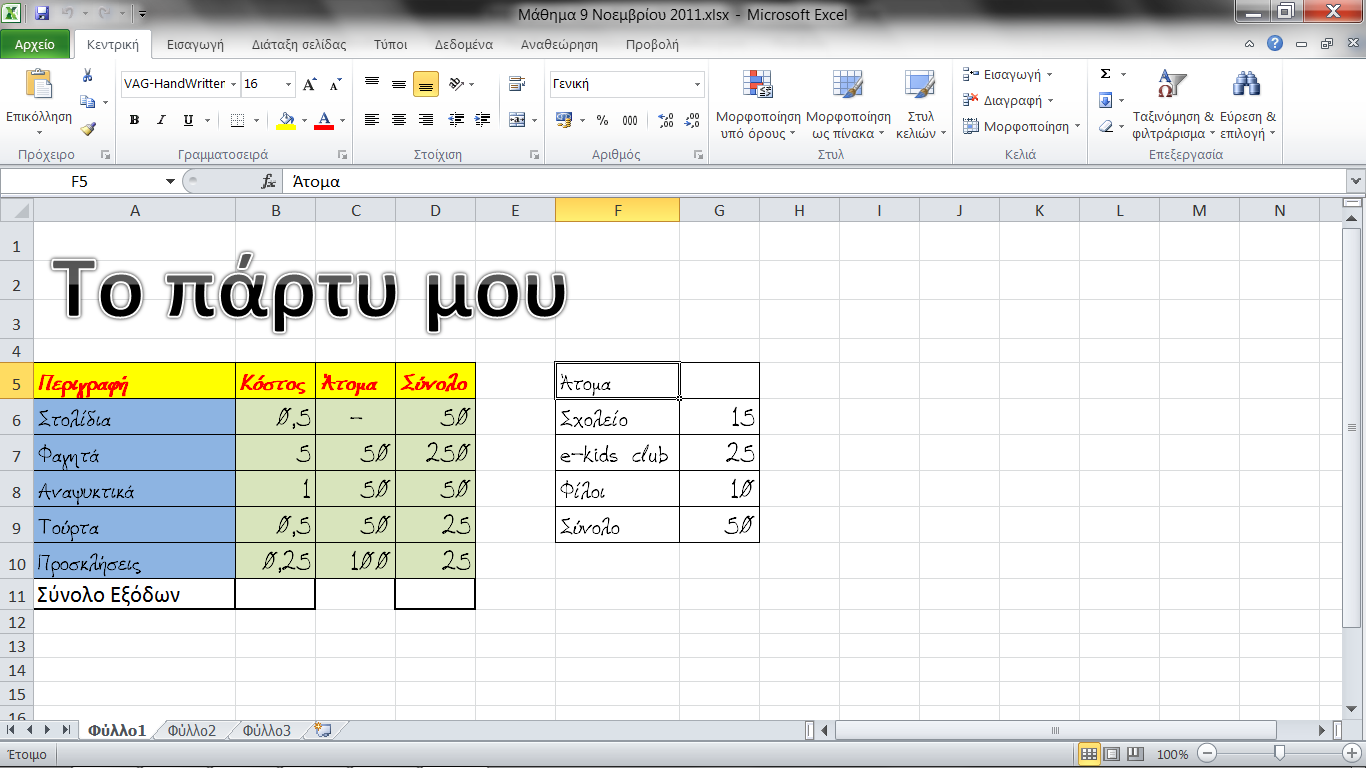 Περιοχή F5:F6;I9
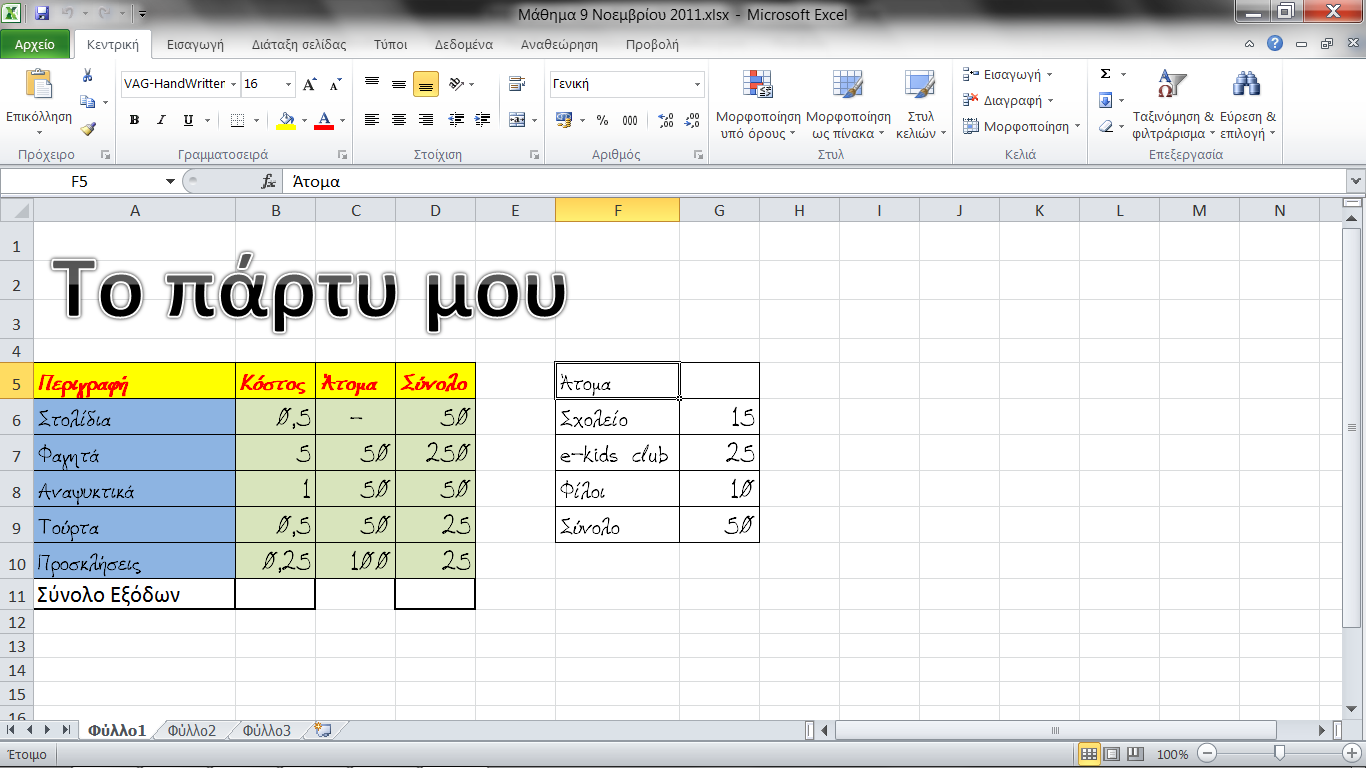 Περιοχή F5:F6;I9
Πατάω το Ctrl
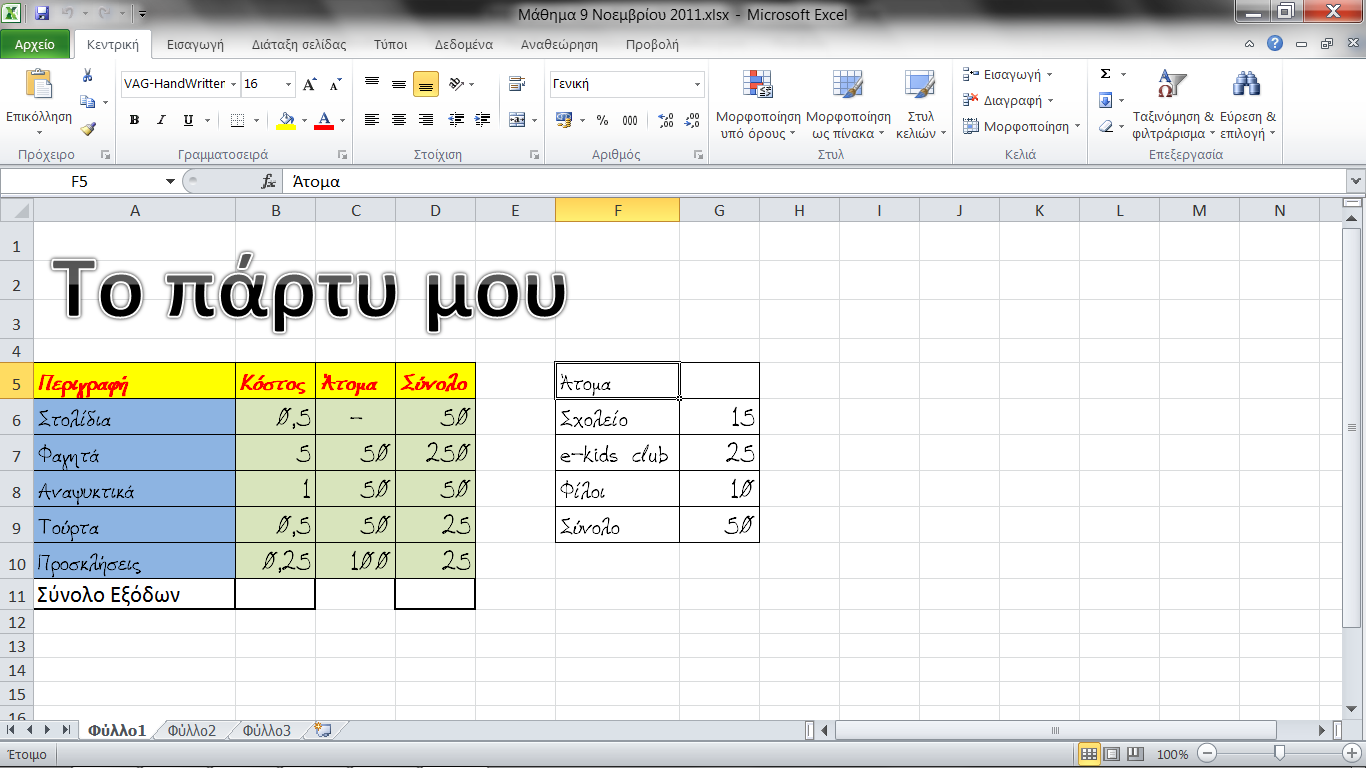 Περιοχή F5:F6;I9
Δεν το αφήνω
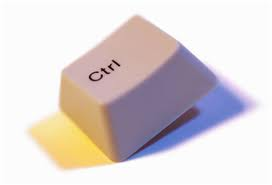 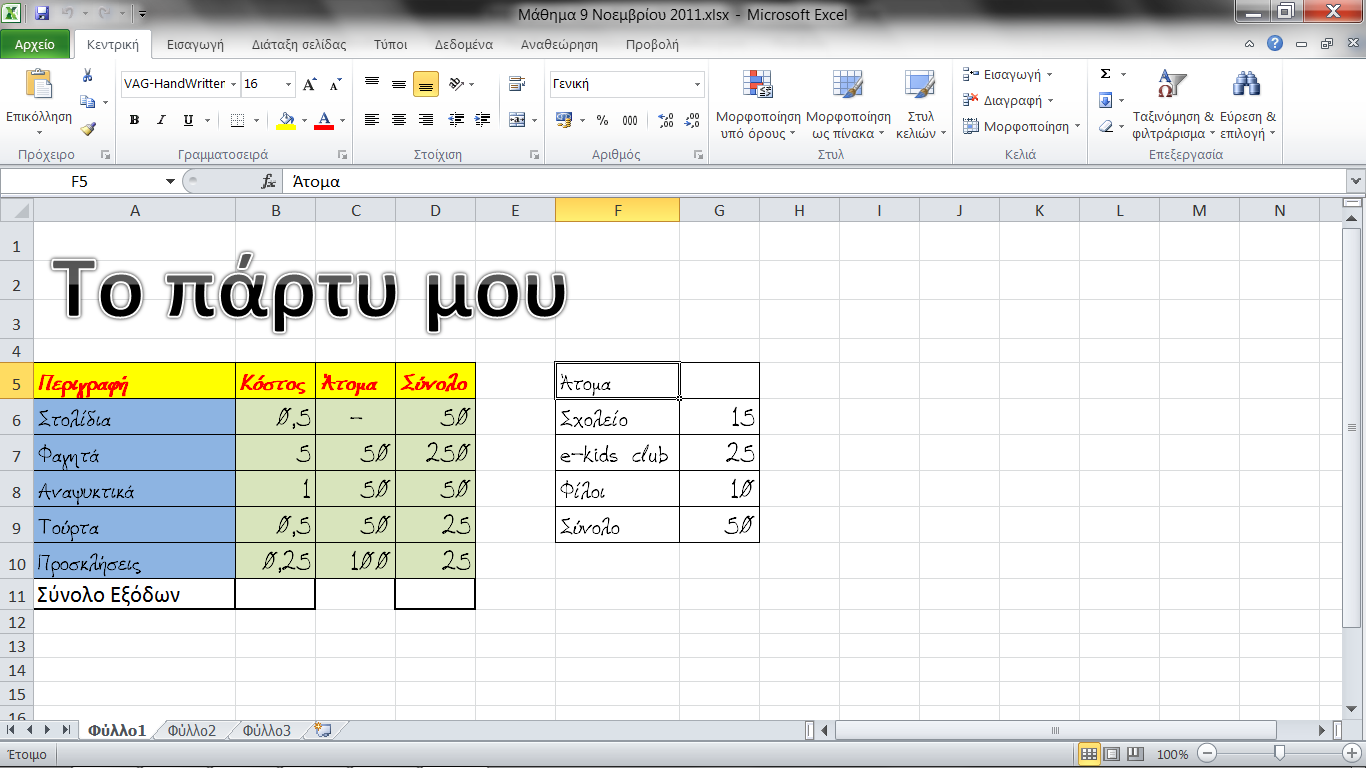 Περιοχή F5:F6;I9
Κάνω κλικ στο
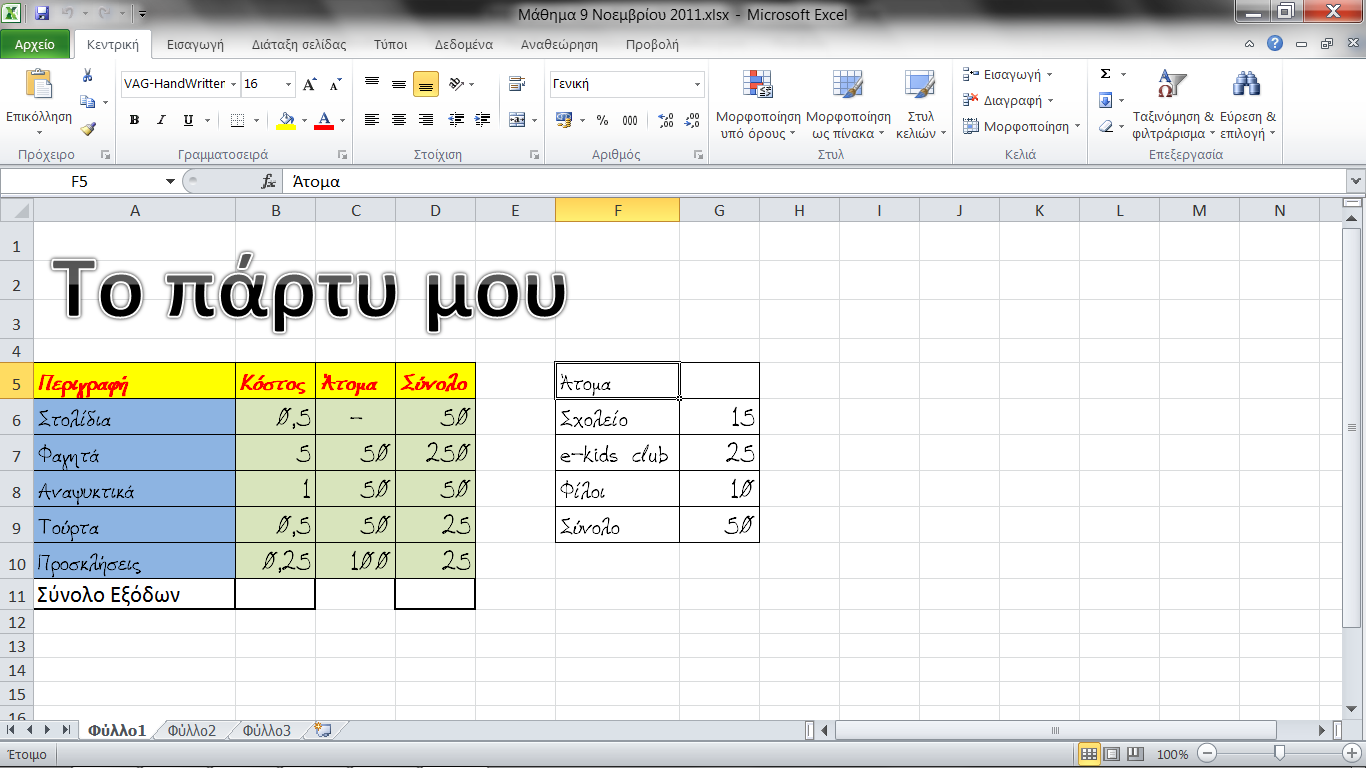 Περιοχή F5:F6;I9
Κάνω κλικ στο
F6
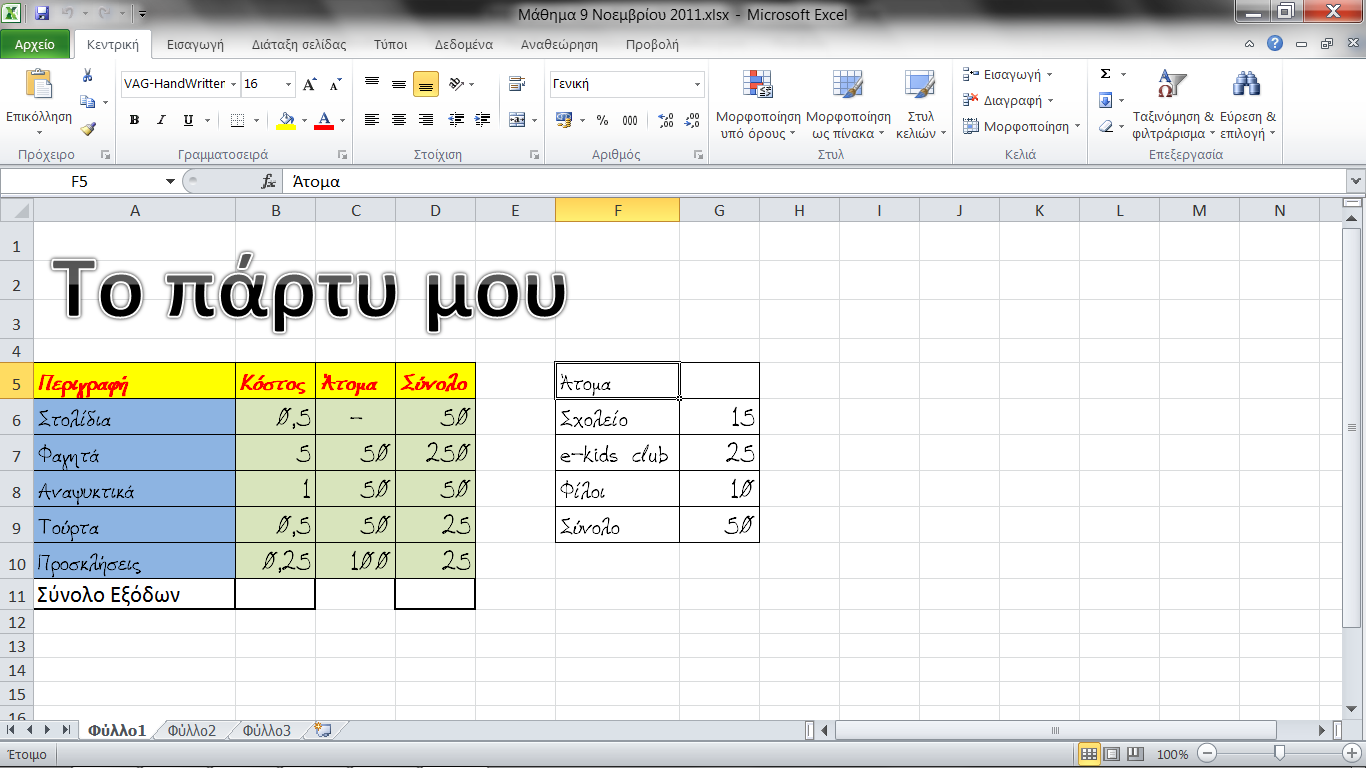 Περιοχή F5:F6;I9
Κάνω κλικ στο
F6,I9
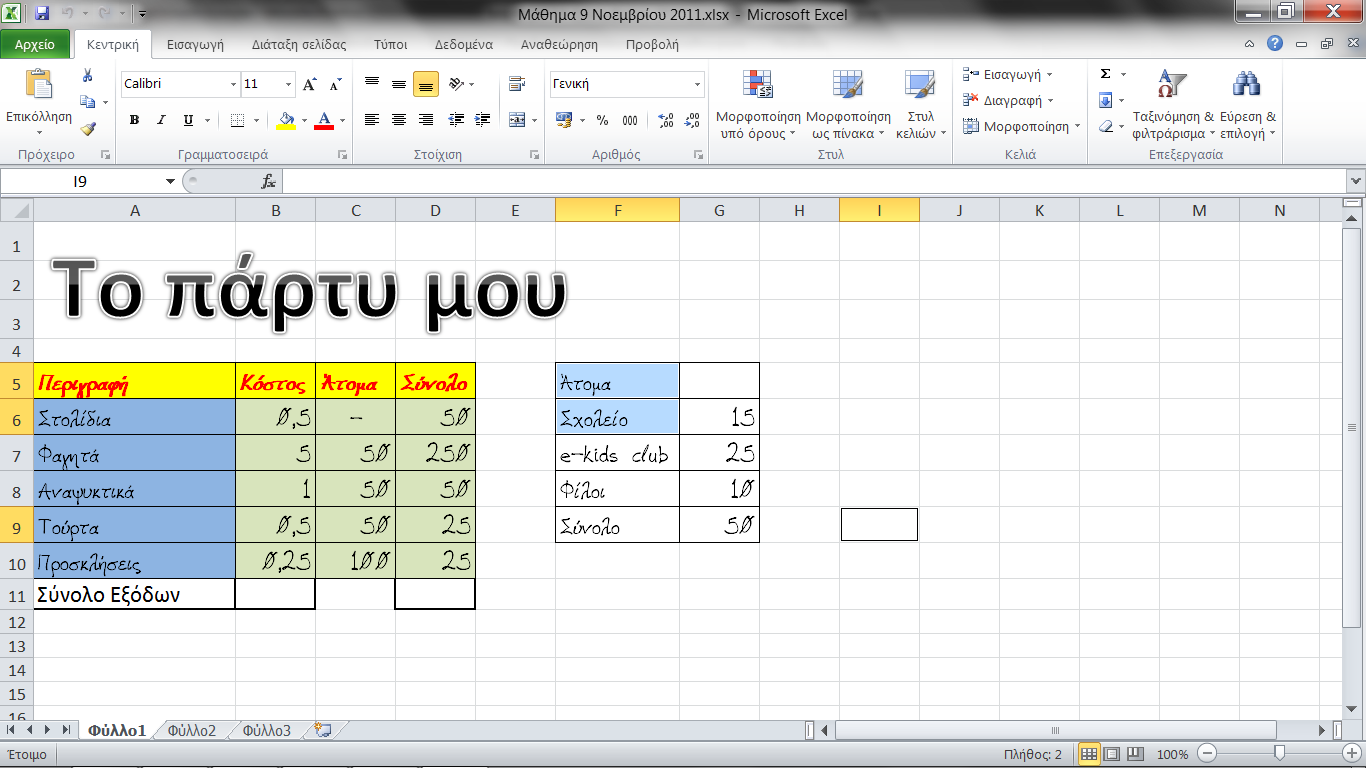 ΤΕΛΟΣ ΠΑΡΟΥΣΙΑΣΗΣ